CÓMO CONFIGURARLOS GATEWAYS
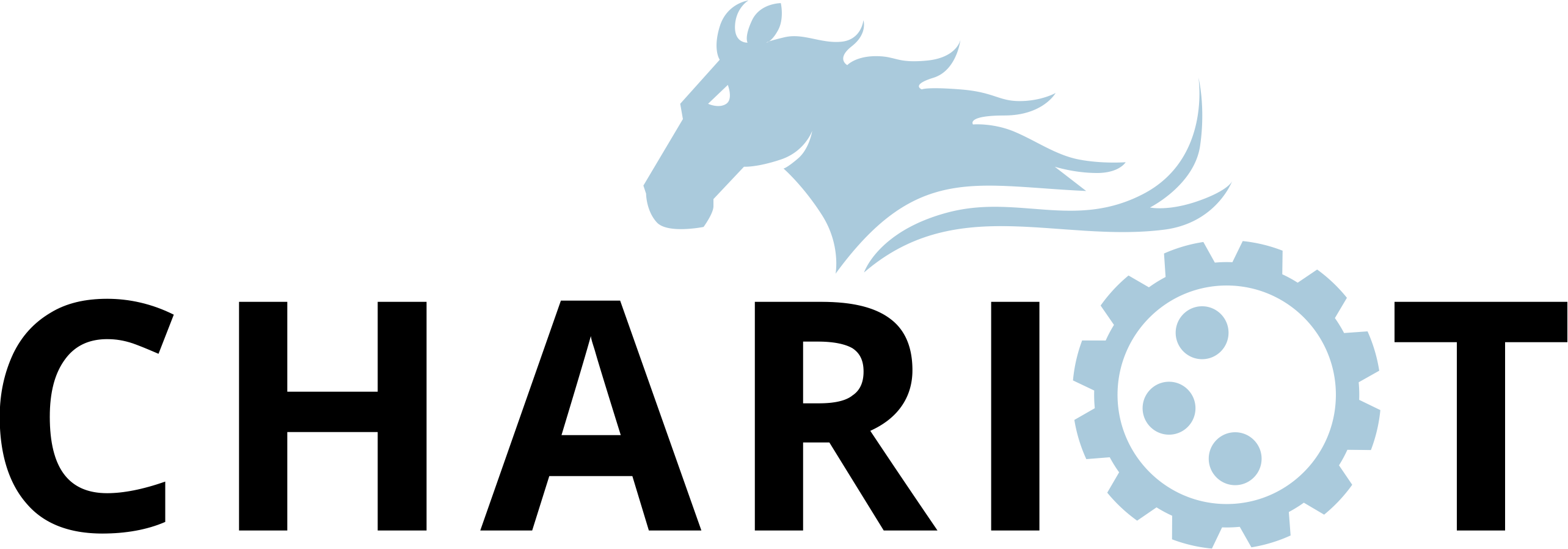 BY
Suponga que tiene un medidor de energía que habla Modbus TCP
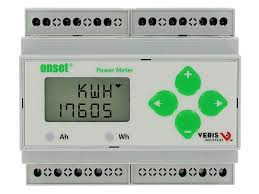 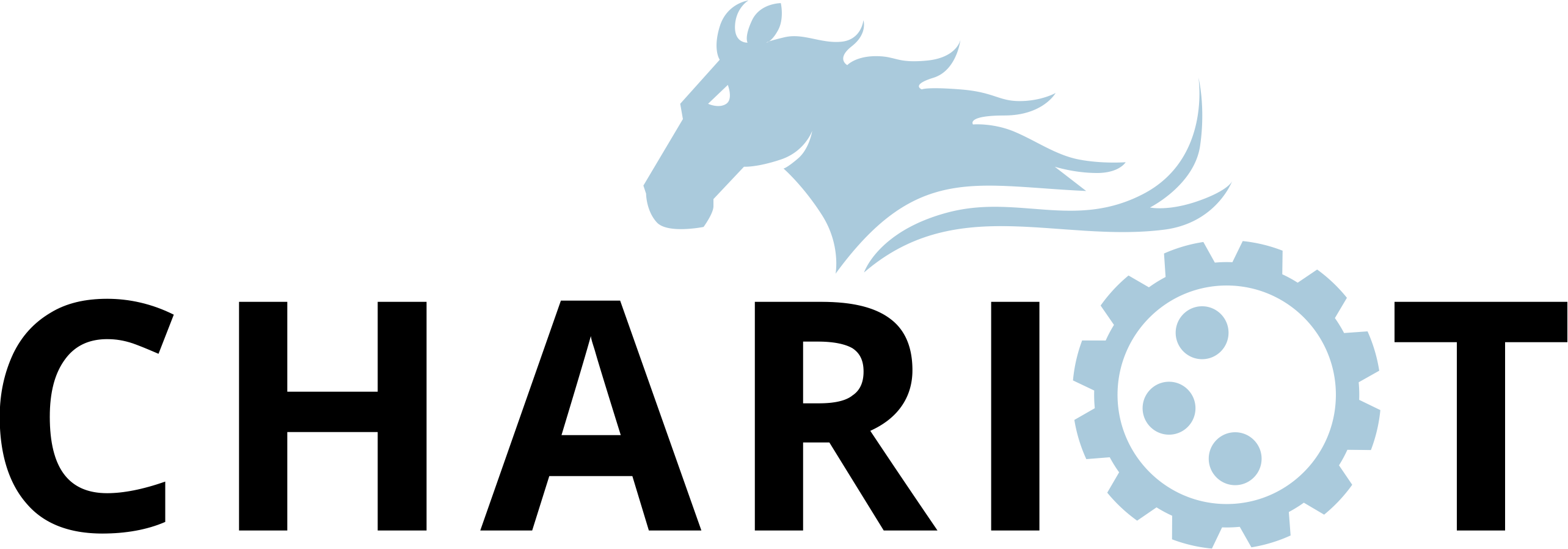 BY
Y también tiene un Sistema de Gestionamiento de Edificios que habla BACnet/IP
Suponga que tiene un medidor de energía que habla Modbus TCP
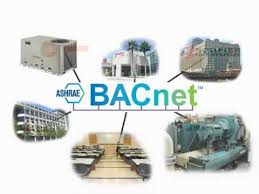 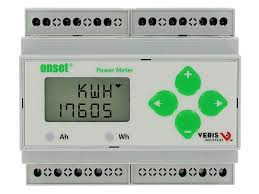 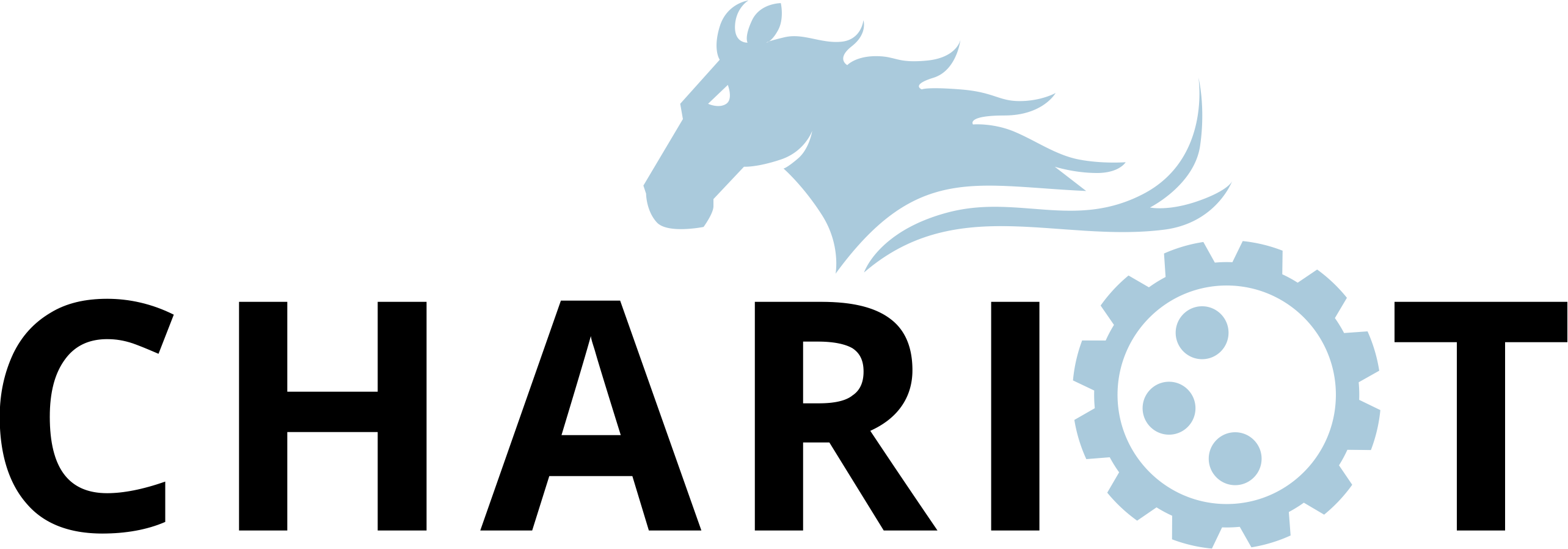 BY
Y también tiene un Sistema de Gestionamiento de Edificios que habla BACnet/IP
Suponga que tiene un medidor de energía que habla Modbus TCP
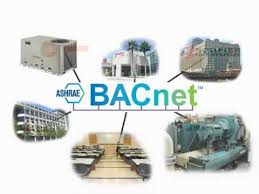 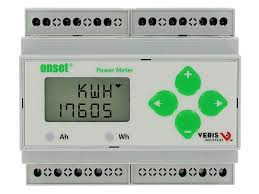 ¿Y ahora qué?
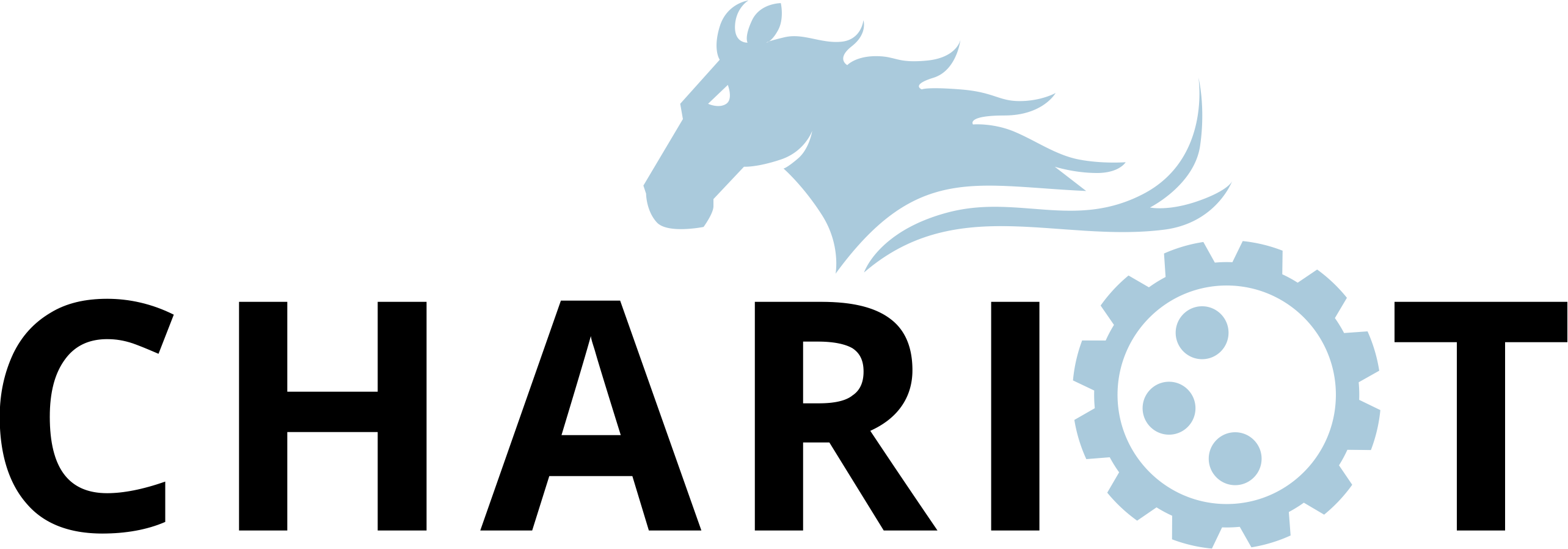 BY
Y también tiene un Sistema de Gestionamiento de Edificios que habla BACnet/IP
Suponga que tiene un medidor de energía que habla Modbus TCP
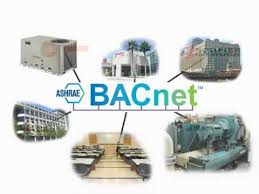 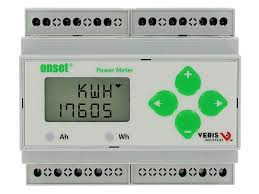 ¿Y ahora qué?
Esto me recuerda del chiste del Sr. Modbus y el Sr. BACnet.
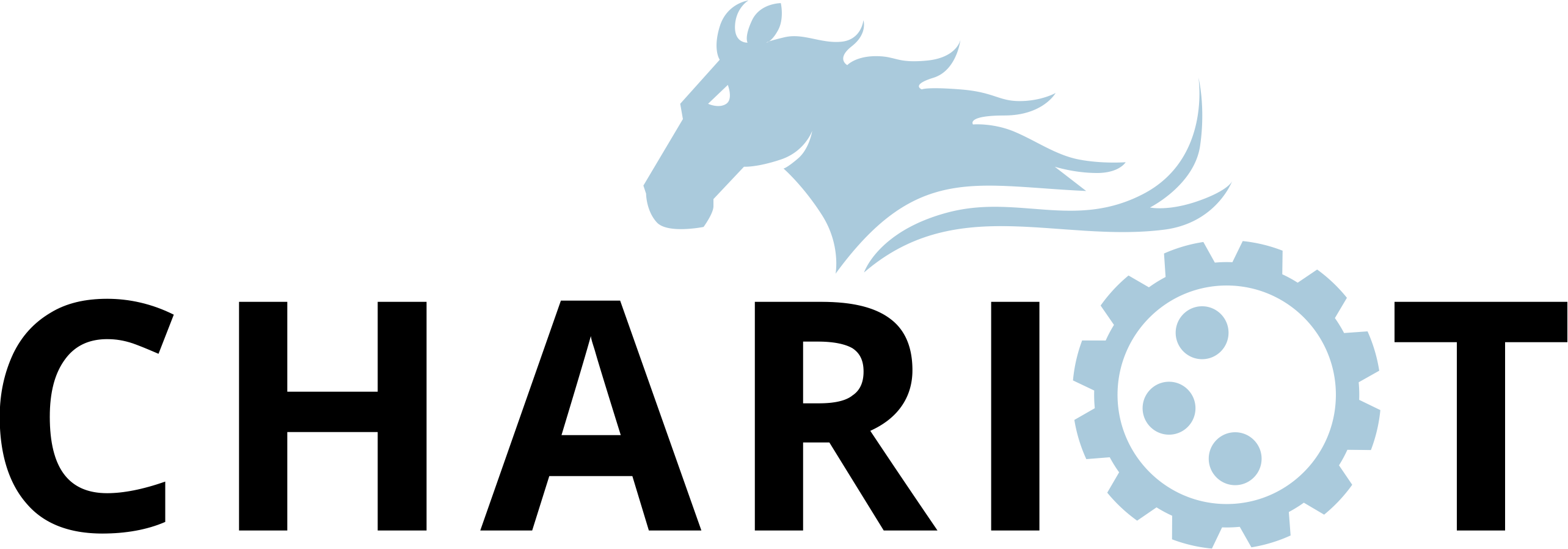 BY
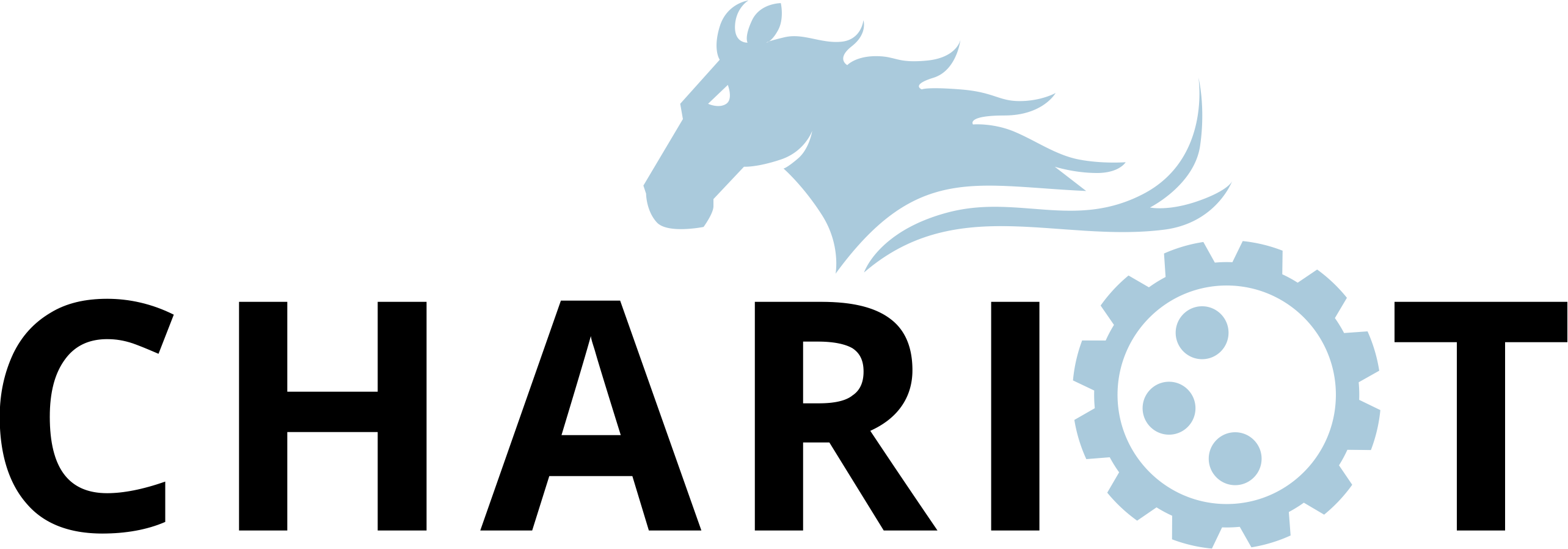 BY
Y también tiene un Sistema de Gestionamiento de Edificios que habla BACnet/IP
Suponga que tiene un medidor de energía que habla Modbus TCP
Yo conozco 40001
Yo conozco AI(1)
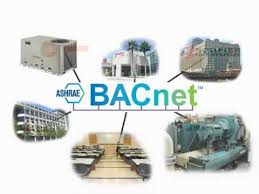 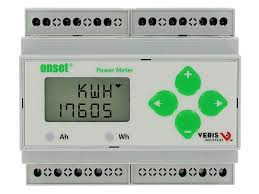 El direccionamiento de datos no es igual
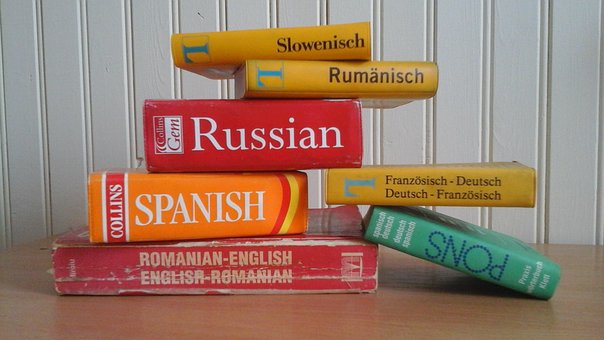 No hablan el mismo idioma.
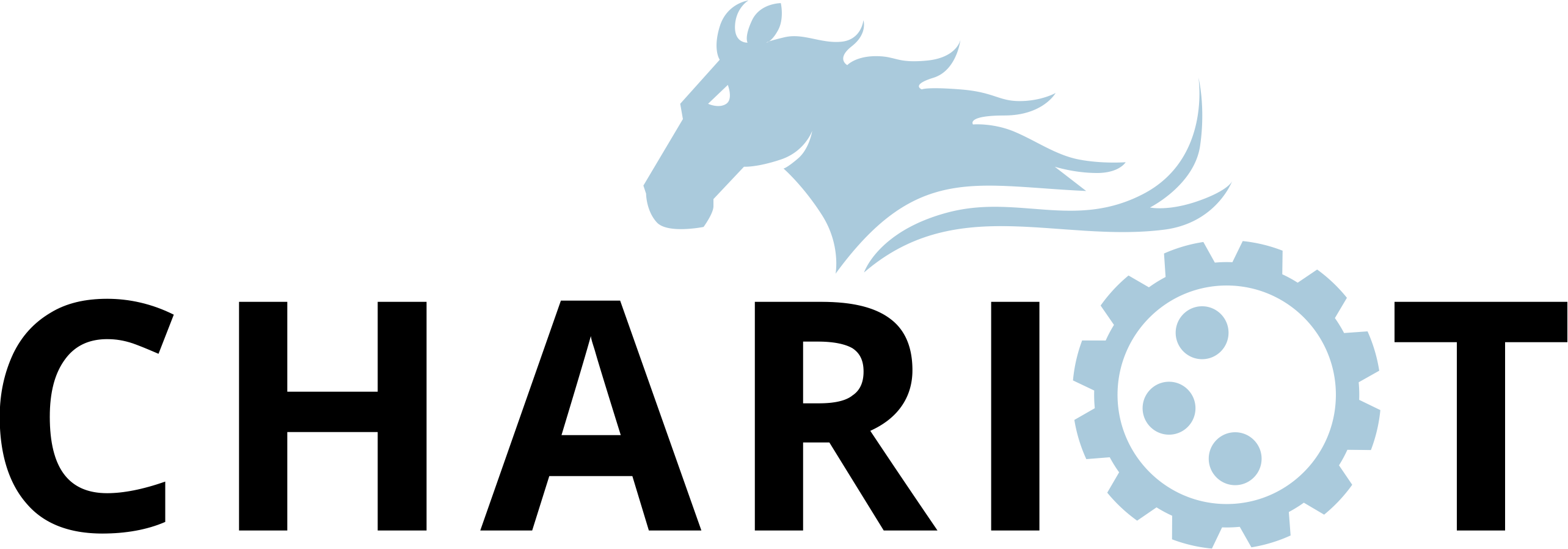 BY
Y también tiene un Sistema de Gestionamiento de Edificios que habla BACnet/IP
Suponga que tiene un medidor de energía que habla Modbus TCP
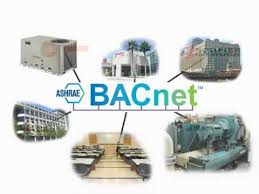 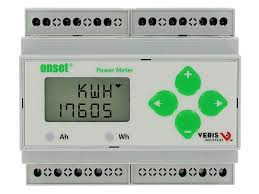 Necesita un gateway porque los protocolos son diferentes. Los mensajes tienen diferente formato y los datos se direccionan de diferente manera.
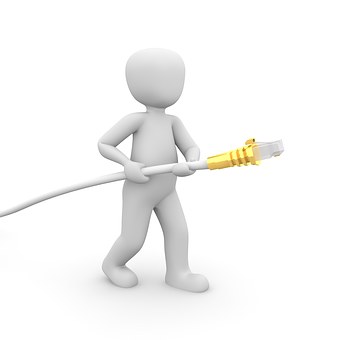 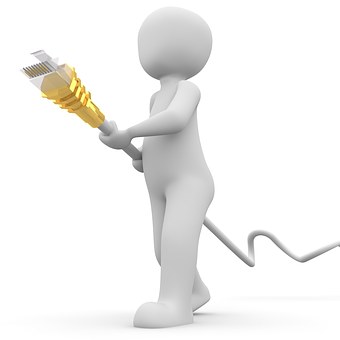 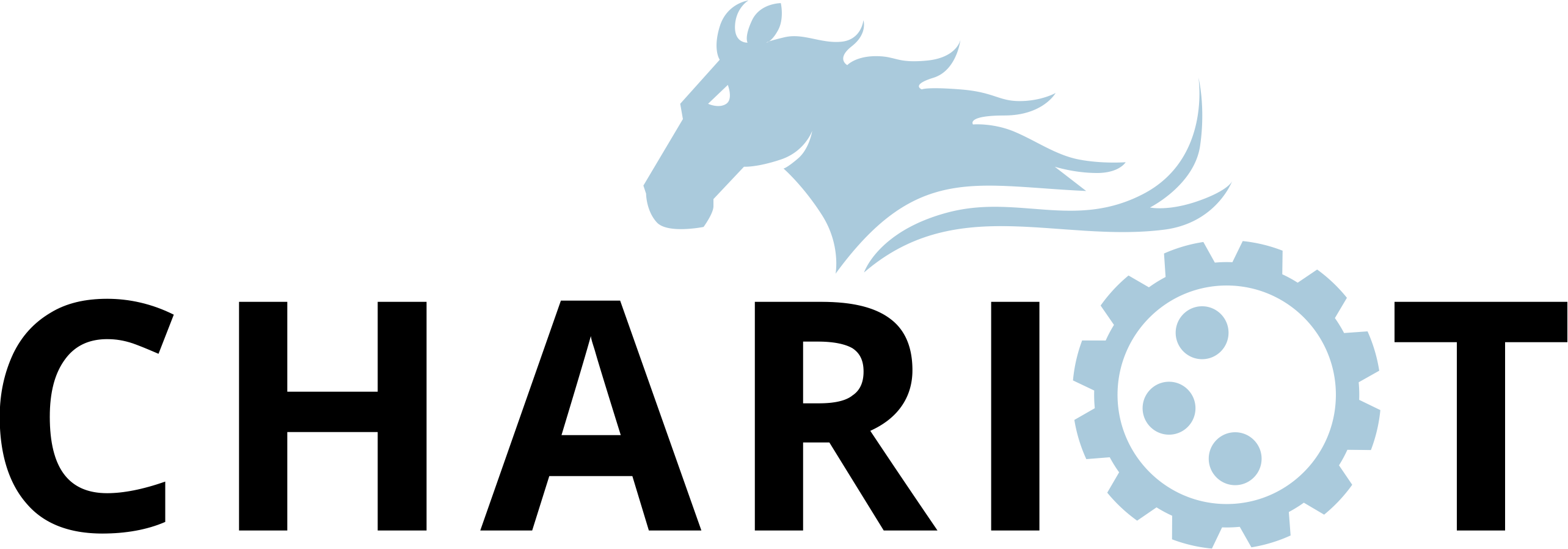 BY
Miremos dentro del medidor de Modbus
Usted tiene que configurar un gateway para entregar los datos Modbus seleccionados al sistema BACnet.
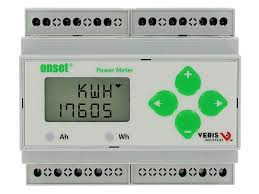 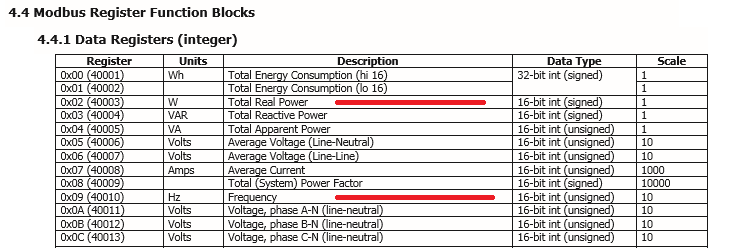 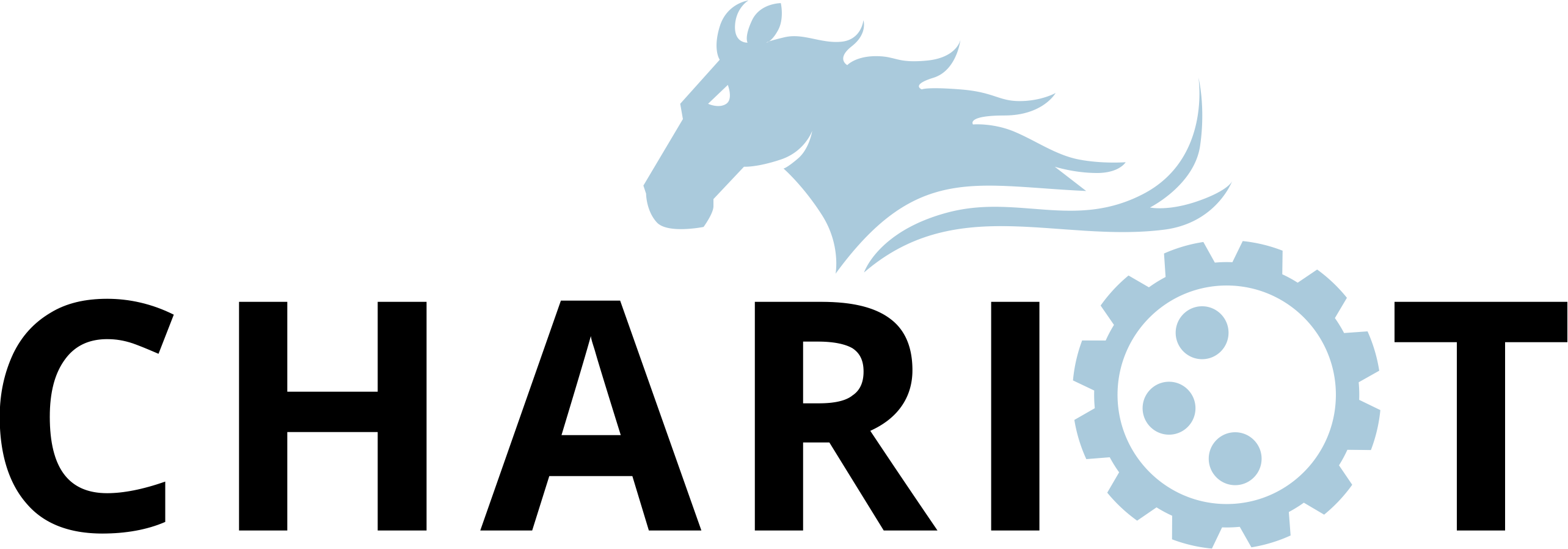 BY
Así es como se configura un gateway para integrar los datos de uso de energía que vienen en Modbus hacia un sistema de edificios de BACnet.
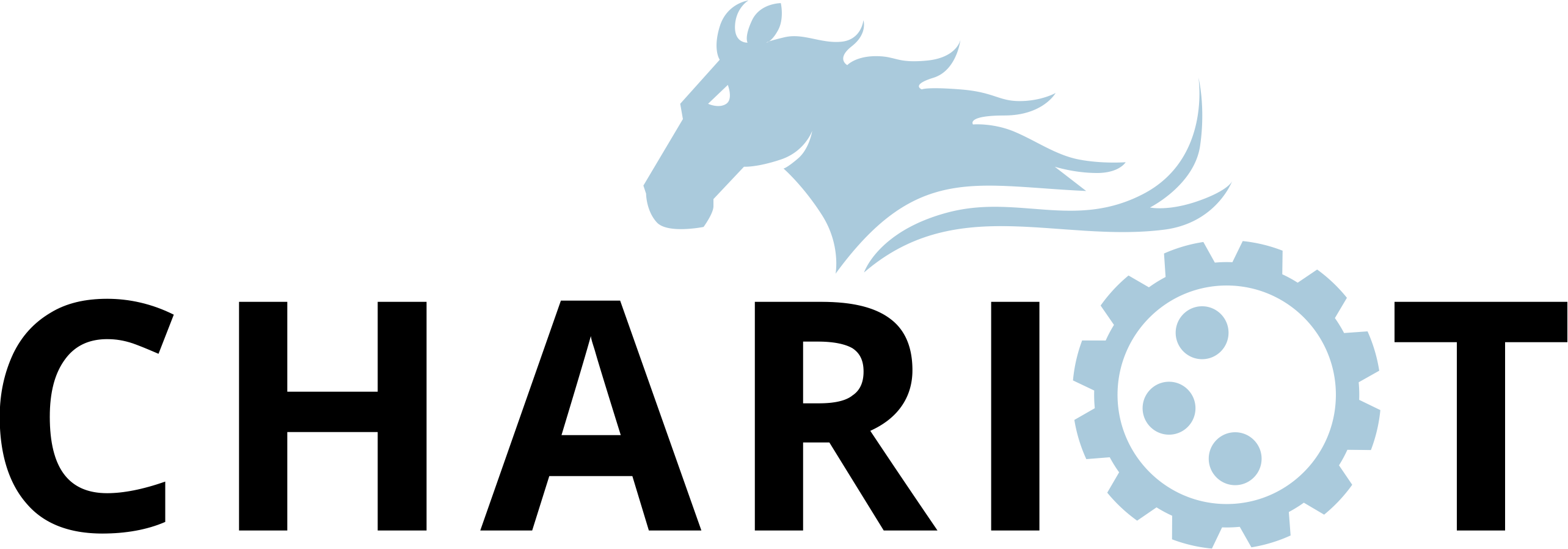 BY
Primero tenemos que definir un cache para guardar algunos datos
Esta es una ubicación donde podemos guardar datos. Aquí podemos guardar un número.
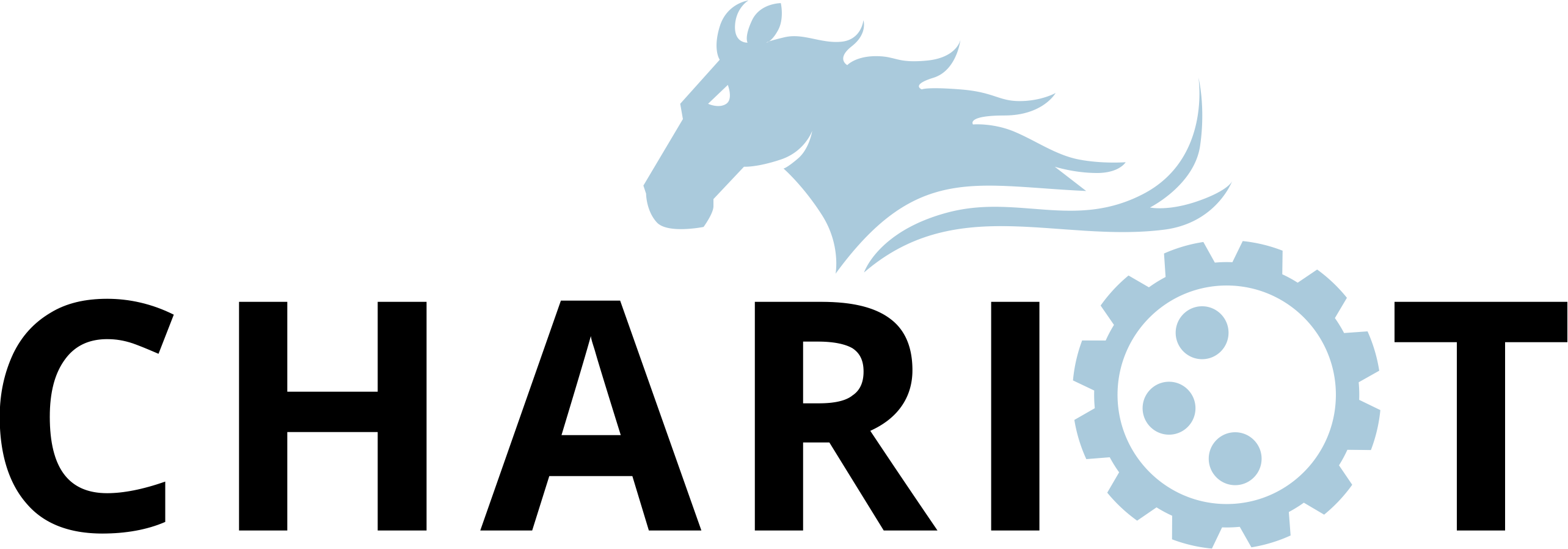 BY
Primero tenemos que definir un cache para guardar algunos datos
Esta es una ubicación donde podemos guardar datos. Aquí podemos guardar un número.
100
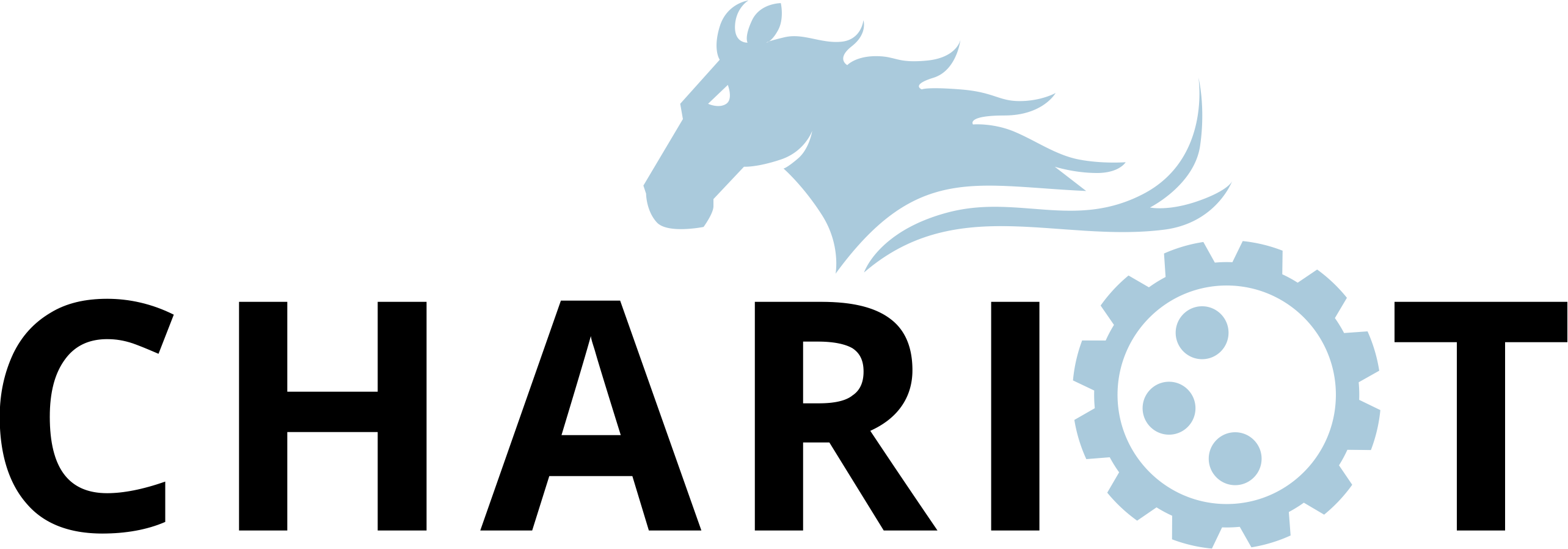 BY
Un cache para guardar datos podría ser una matriz.
X cosas guardadas
100
100
100
100
100
100
100
100
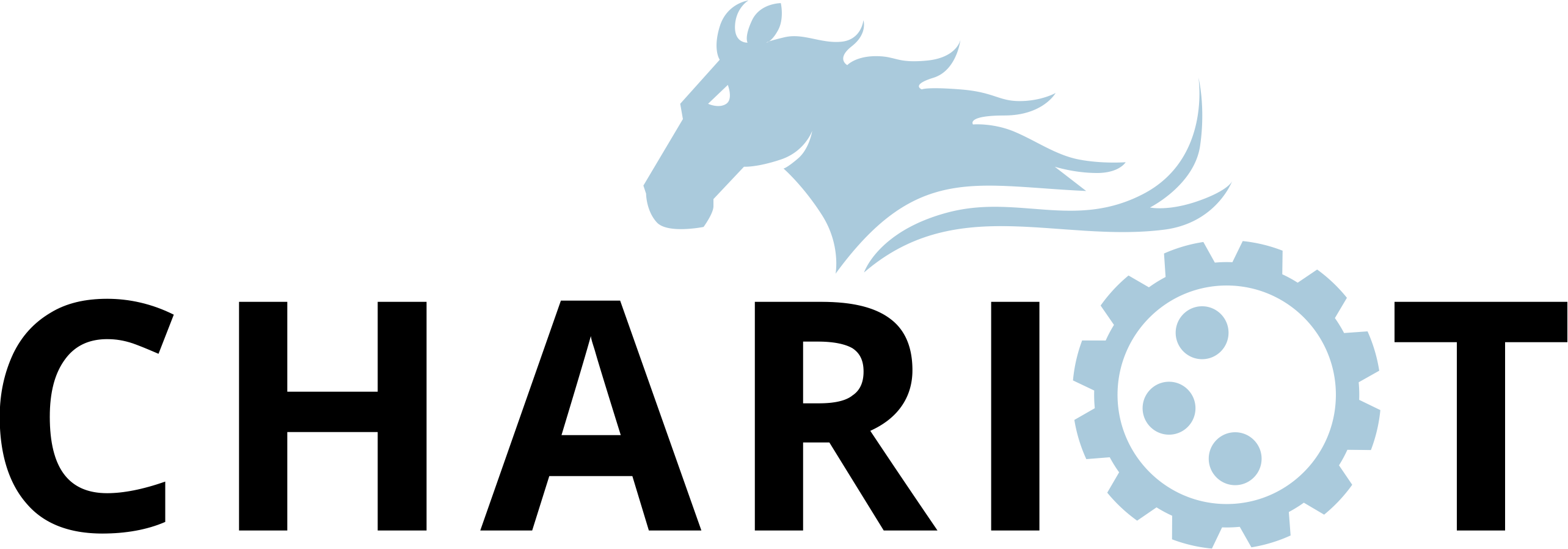 BY
100
100
100
Puede haber más de un cache.
Cada uno tendrá un nombre único.
Diferentes caches pueden guardar diferentes
tipos de datos. 
Los caches pueden ser de diversos tamaños.
100
100
100
1.67
X items of Storage
Guardando diferentes tipos de datos.
1
1
100
1
100
1
100
100
100
100
100
100
X items of Storage
Diferente cantidad de ubicaciones en el cache.
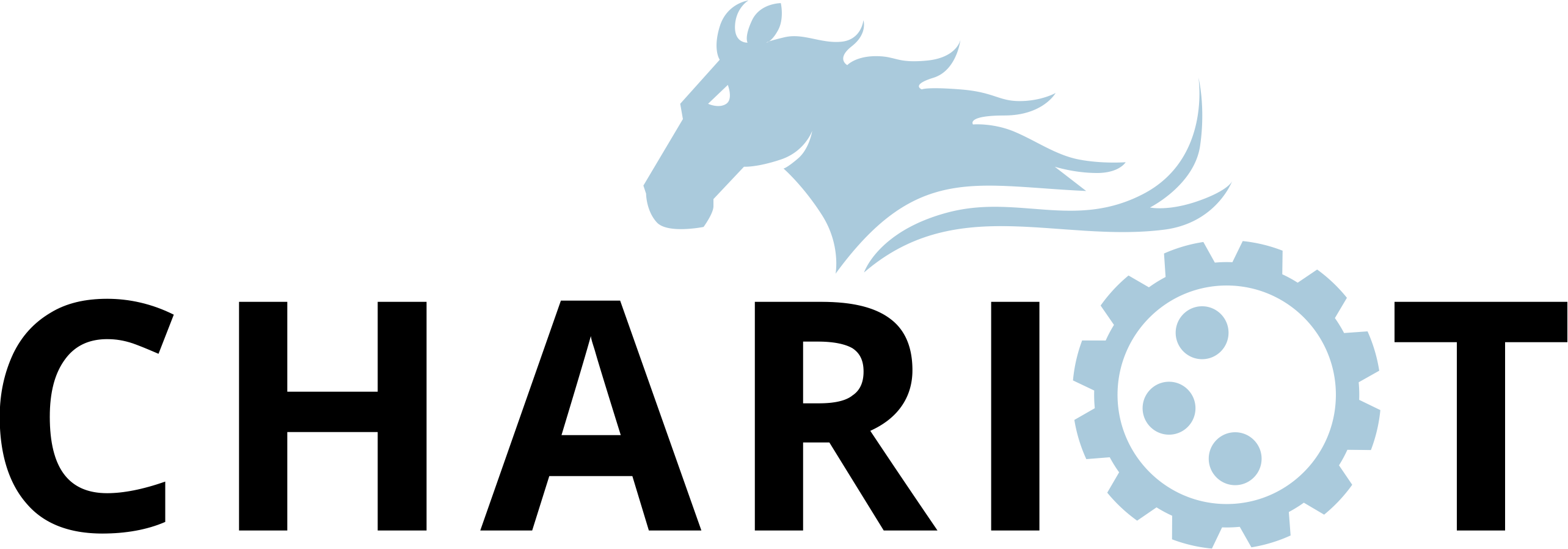 BY
100
100
100
3 Propiedades Clave

Qué tipo de número se puede guardar
Cuántas cosas tiene el cache
El nombre del cache
100
100
100
1.67
1
1
100
1
100
1
100
100
100
100
100
100
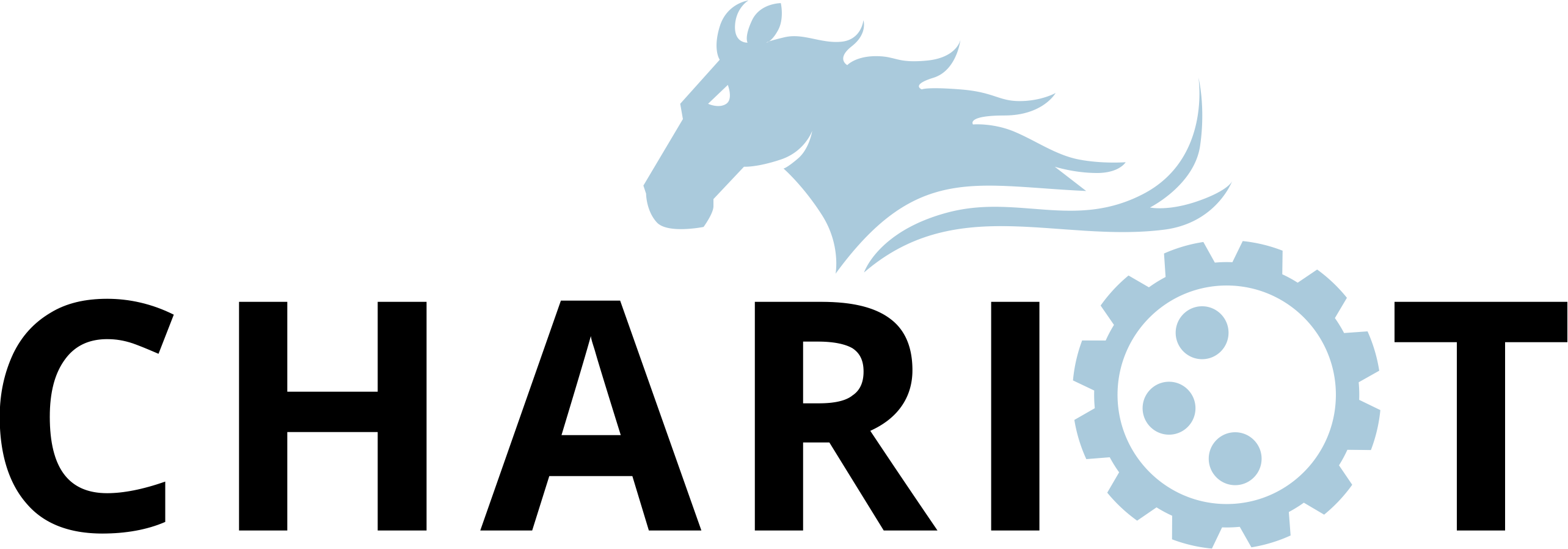 BY
Por ejemplo,
Datos_Medidor
Offset=5
Offset=4
Offset=3
Offset=2
Offset=1
Tipo de Datos = Float 
Cantidad de Objetos = 5
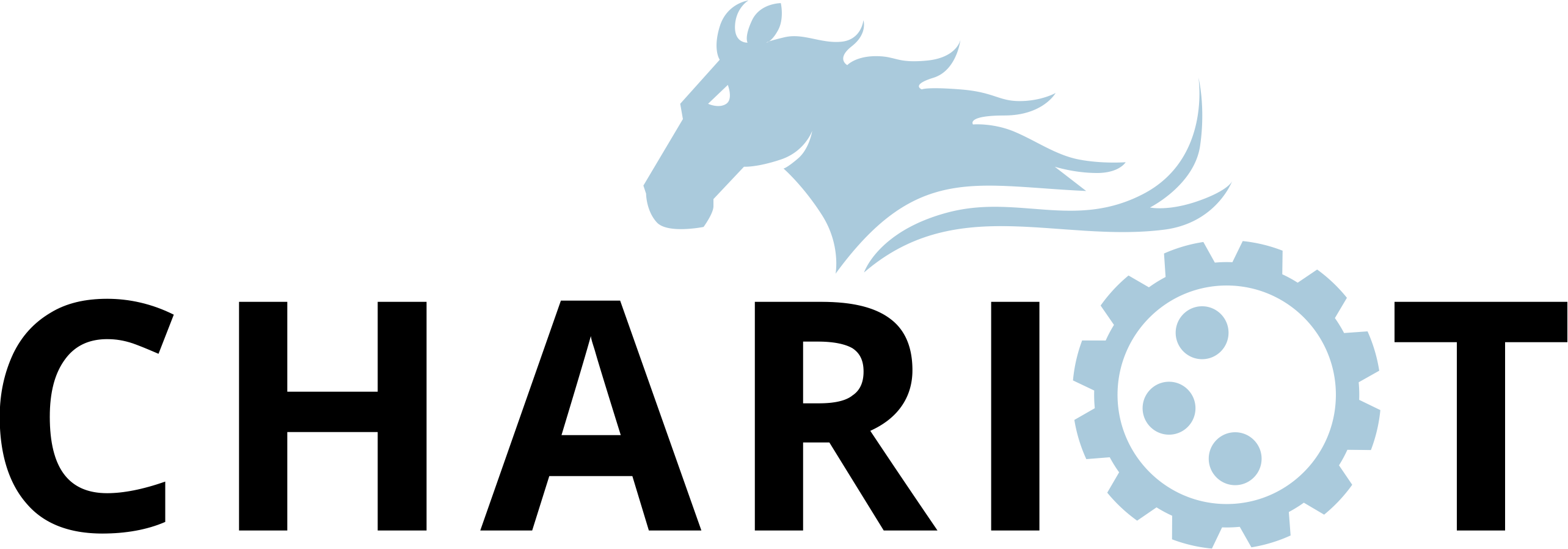 BY
¿Cómo metemos datos en el cache?
Datos_Medidor
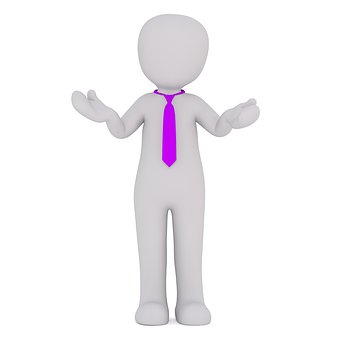 Offset=5
Offset=4
Offset=3
Offset=2
Offset=1
Tipo de Datos = Float 
Cantidad de Objetos = 5
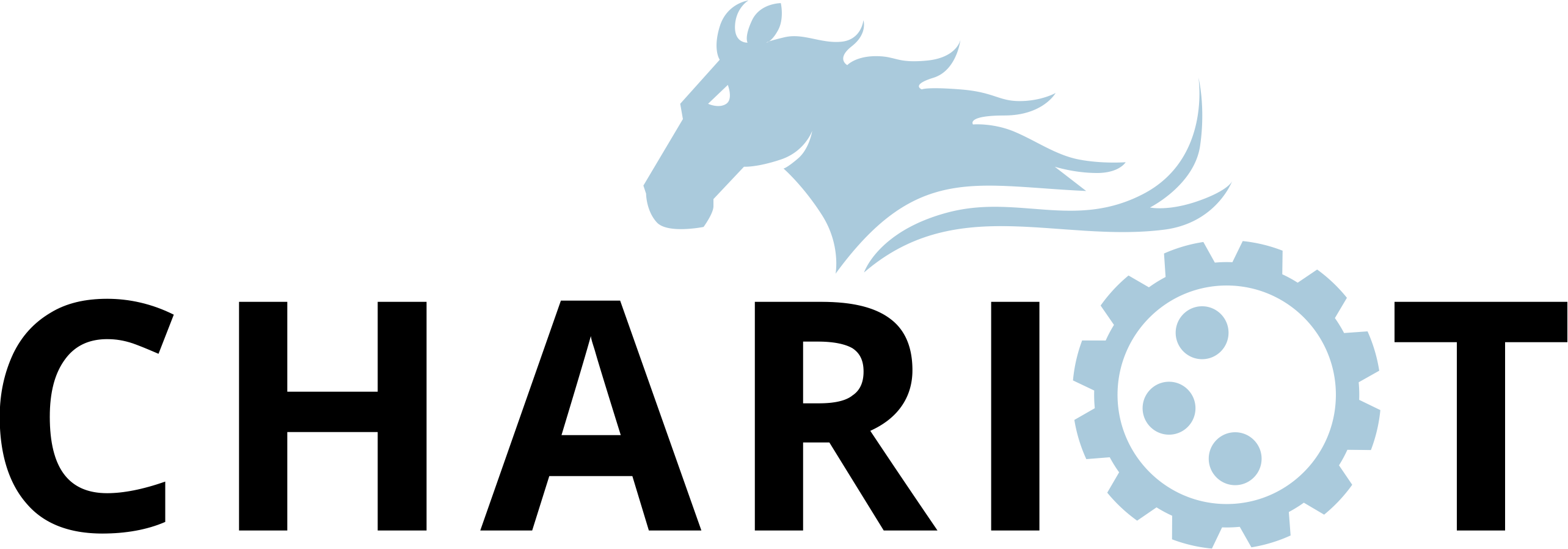 BY
¿Cuáles datos?
Datos_Medidor
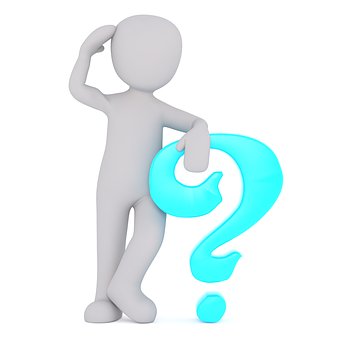 Offset=5
Offset=4
Offset=3
Offset=2
Offset=1
Tipo de Datos = Float 
Cantidad de Objetos = 5
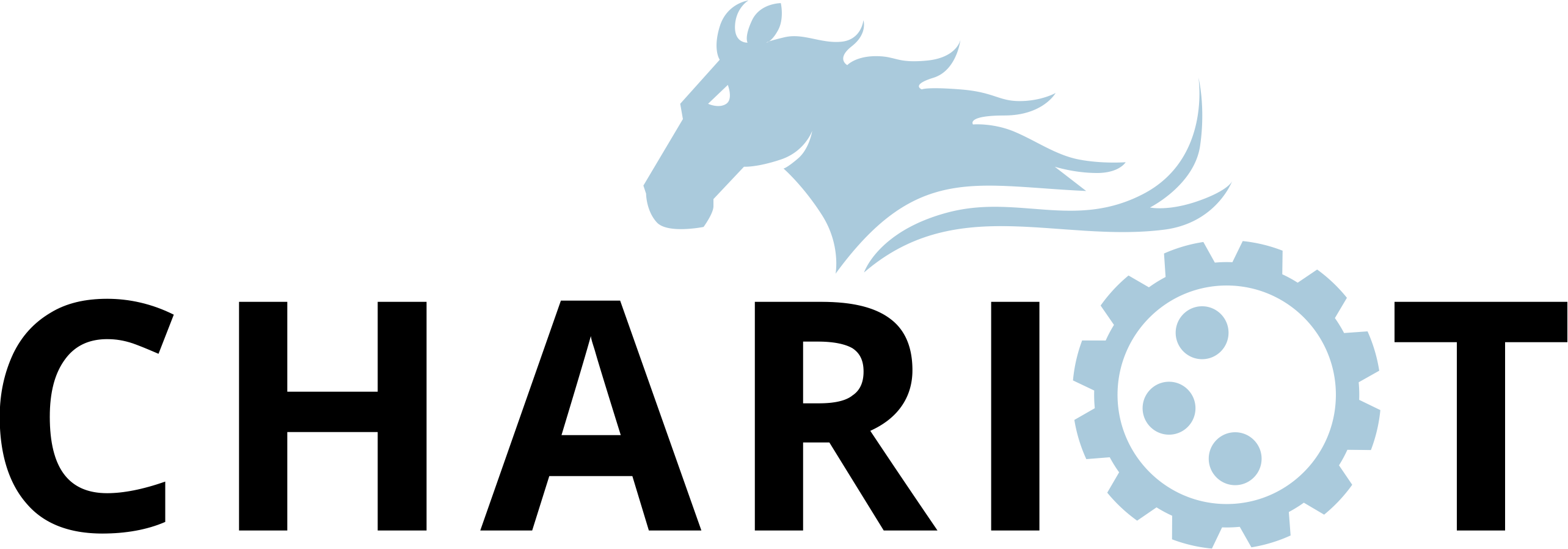 BY
Veamos la lista de puntos de Modbus:
Este cliente quiere convertir 2 puntos a BACnet. Están marcados en rojo.
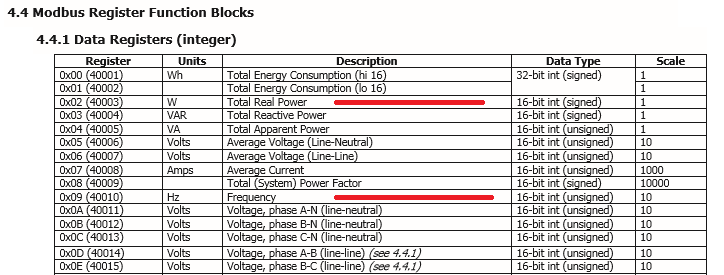 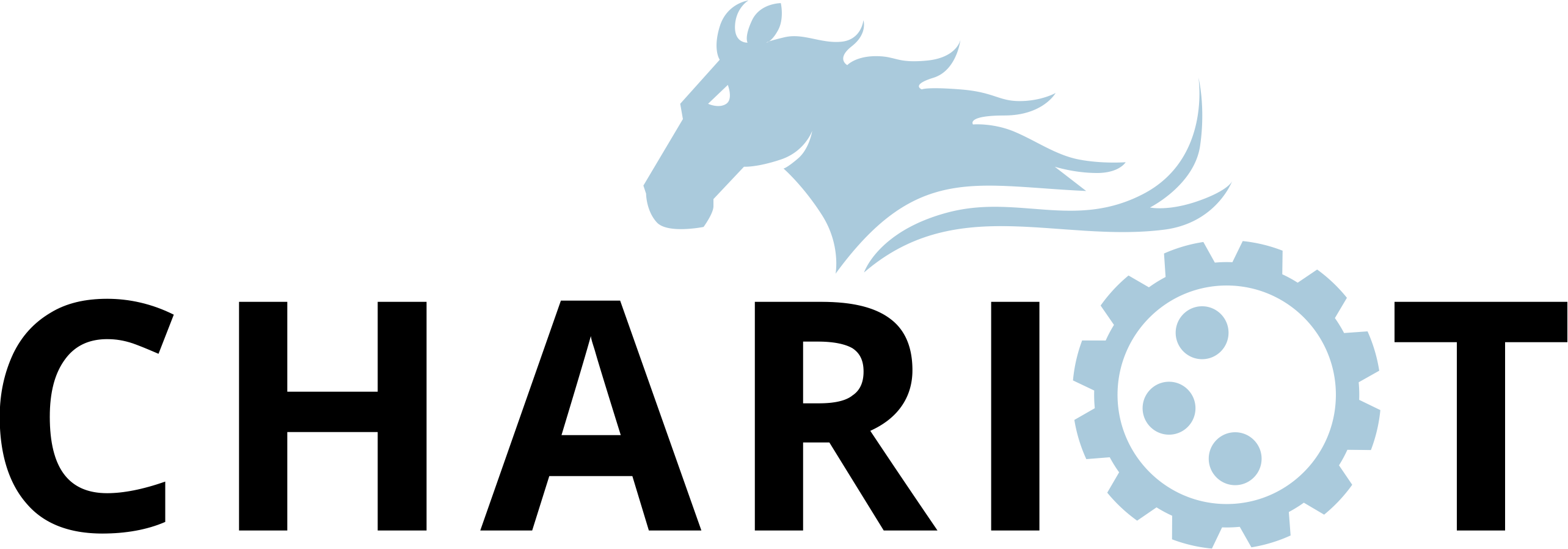 BY
Veamos la lista de puntos de Modbus:
Este cliente quiere convertir 2 puntos a BACnet. Están marcados en rojo.
40003  Total Real Power y 40010 Frequency
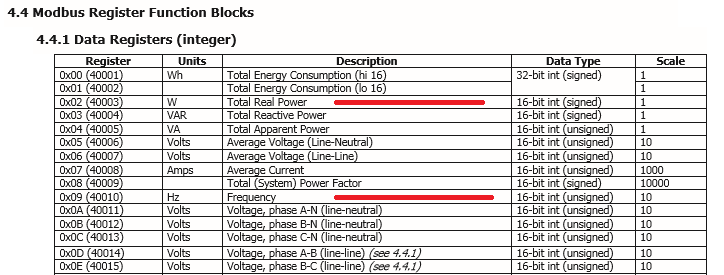 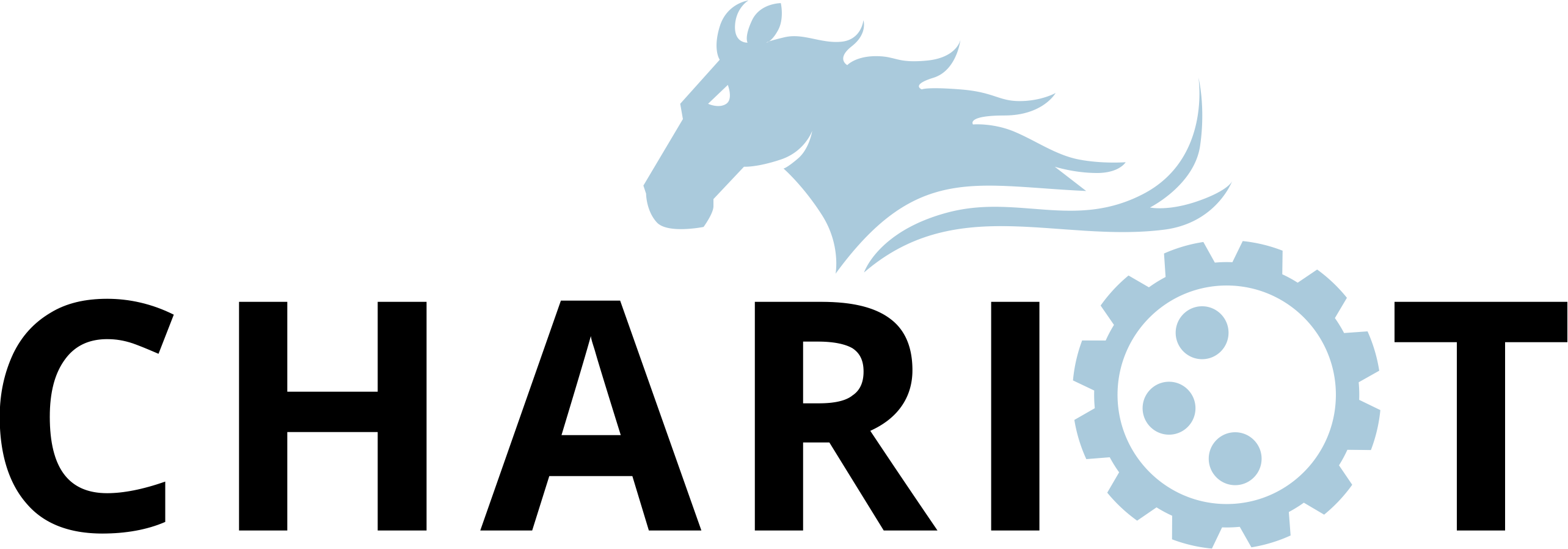 BY
Los datos que se obtienen al leer los registros 40003 y 400010
Datos_Medidor
Offset=5
Offset=4
¿Cuáles datos?
Offset=3
Offset=2
Offset=1
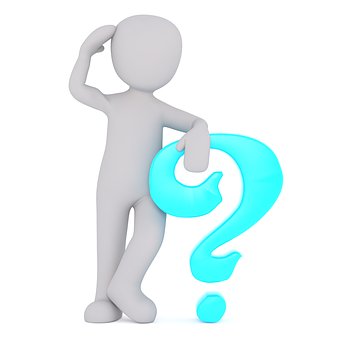 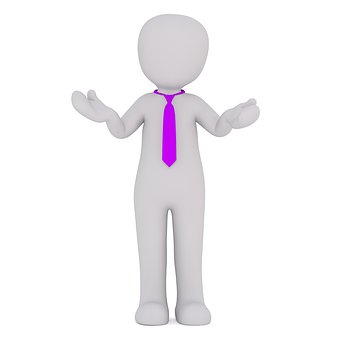 Tipo de Datos = Float 
Cantidad de Objetos = 5
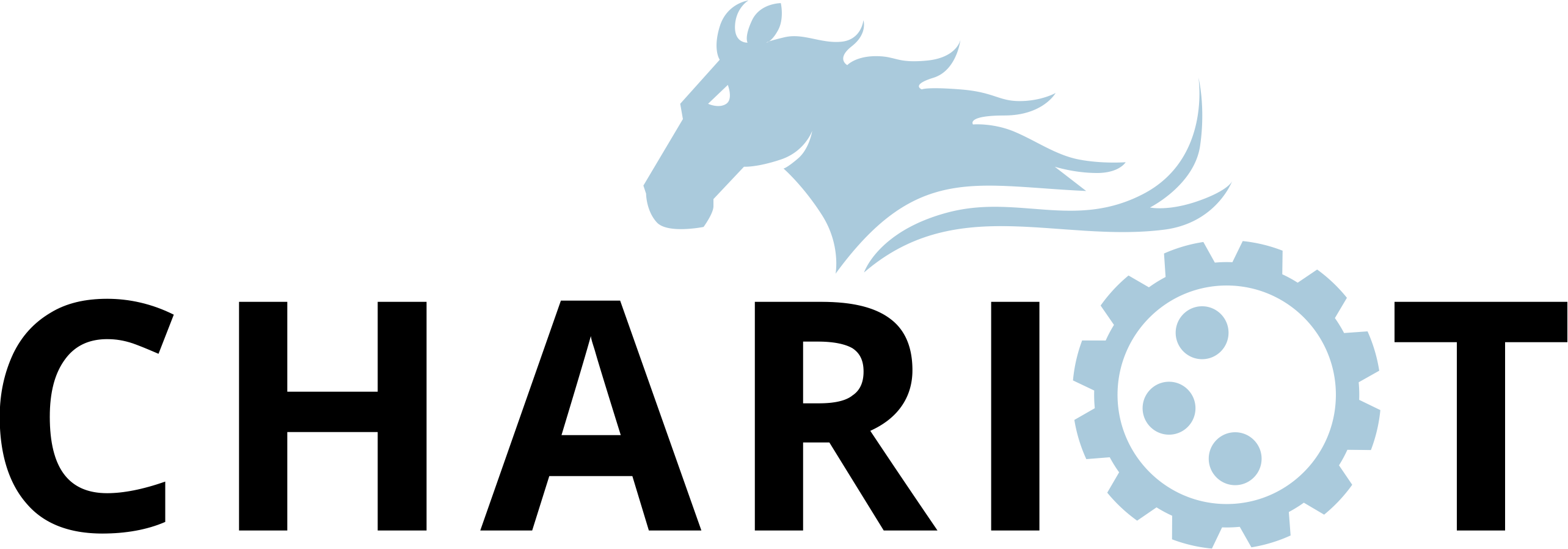 BY
Ahora tenenos que definir tareas para leer estos datos.
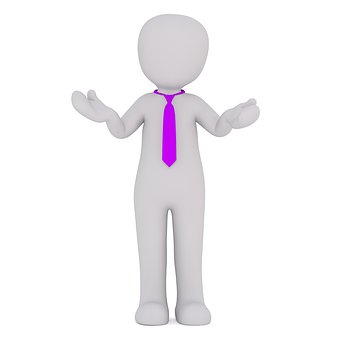 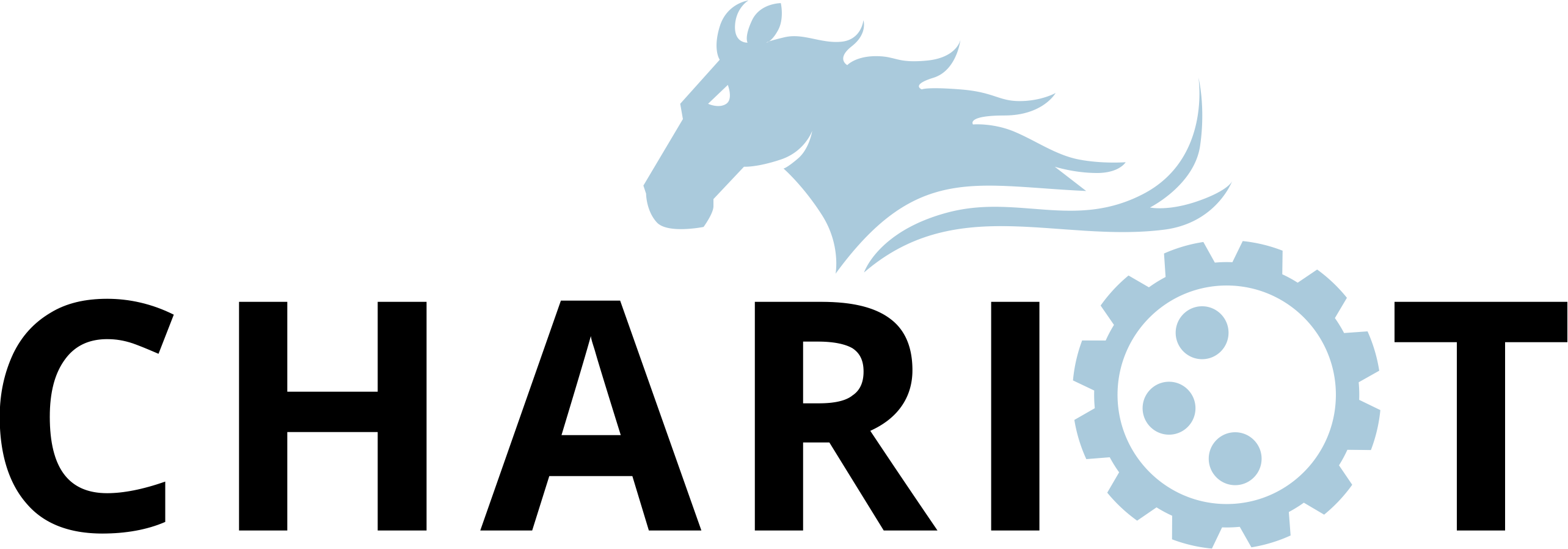 BY
Ahora tenenos que definir tareas para leer estos datos.
Datos_Medidor
Offset=5
Tarea 1:
Leer el registro 40003 y guardar ese dato en el offset del cache #1
(Cache offset=1)
Offset=4
Offset=3
Offset=2
Offset=1
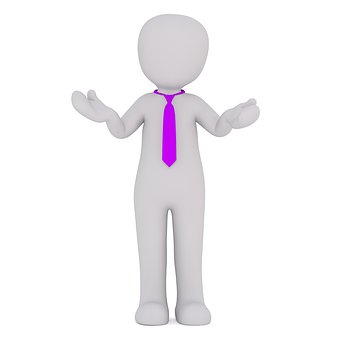 Tarea 2:
Leer el registro 40010 y guardar ese dato en el offset del cache #2
(Cache offset=2)
Tipo de Datos = Float 
Cantidad de Objetos = 5
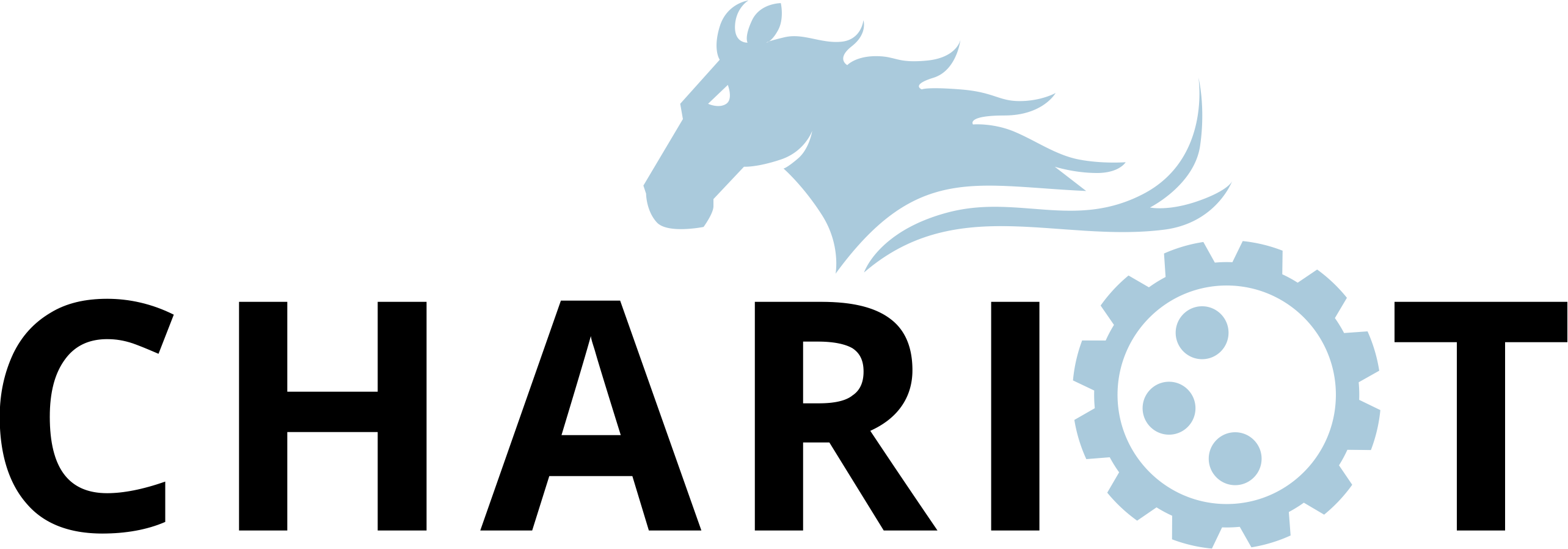 BY
Ahora tenenos que definir tareas para leer estos datos.
Datos_Medidor
Offset=5
Tarea 1:
Leer el registro 40003 y guardar ese dato en el offset del cache #1
(Cache offset=1)
Offset=4
Offset=3
Offset=2
Offset=1
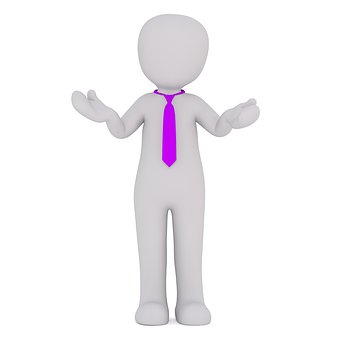 Tarea 2:
Leer el registro 40010 y guardar ese dato en el offset del cache #2
(Cache offset=2)
Tipo de Datos = Float 
Cantidad de Objetos = 5
Dónde se guardan los datos en el cache es una decisión arbitraria
Where you store the data in the cache is an arbitrary choice.
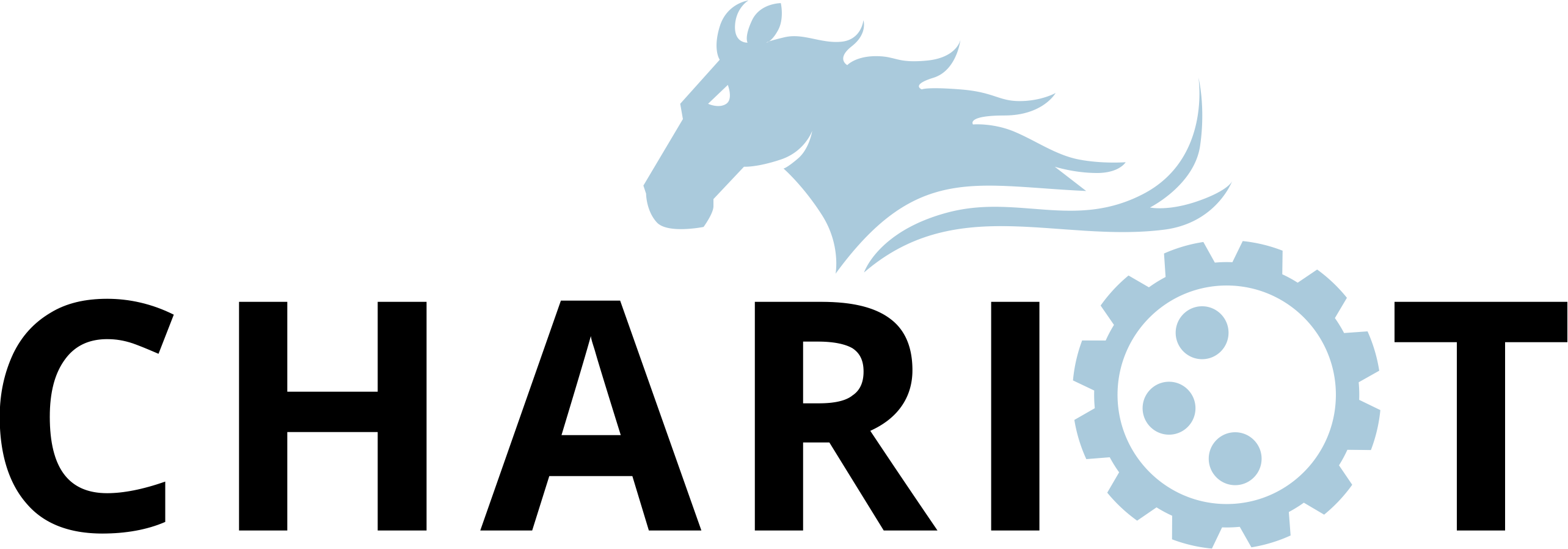 BY
¿Leer?
¿De dónde?
Datos_Medidor
Offset=5
Tarea 1:
Leer el registro 40003 y guardar ese dato en el offset del cache #1
(Cache offset=1)
Offset=4
Offset=3
Offset=2
Offset=1
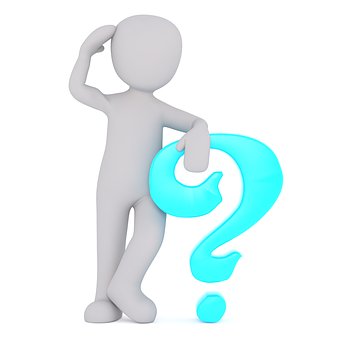 Tarea 2:
Leer el registro 40010 y guardar ese dato en el offset del cache #2
(Cache offset=2)
Tipo de Datos = Float 
Cantidad de Objetos = 5
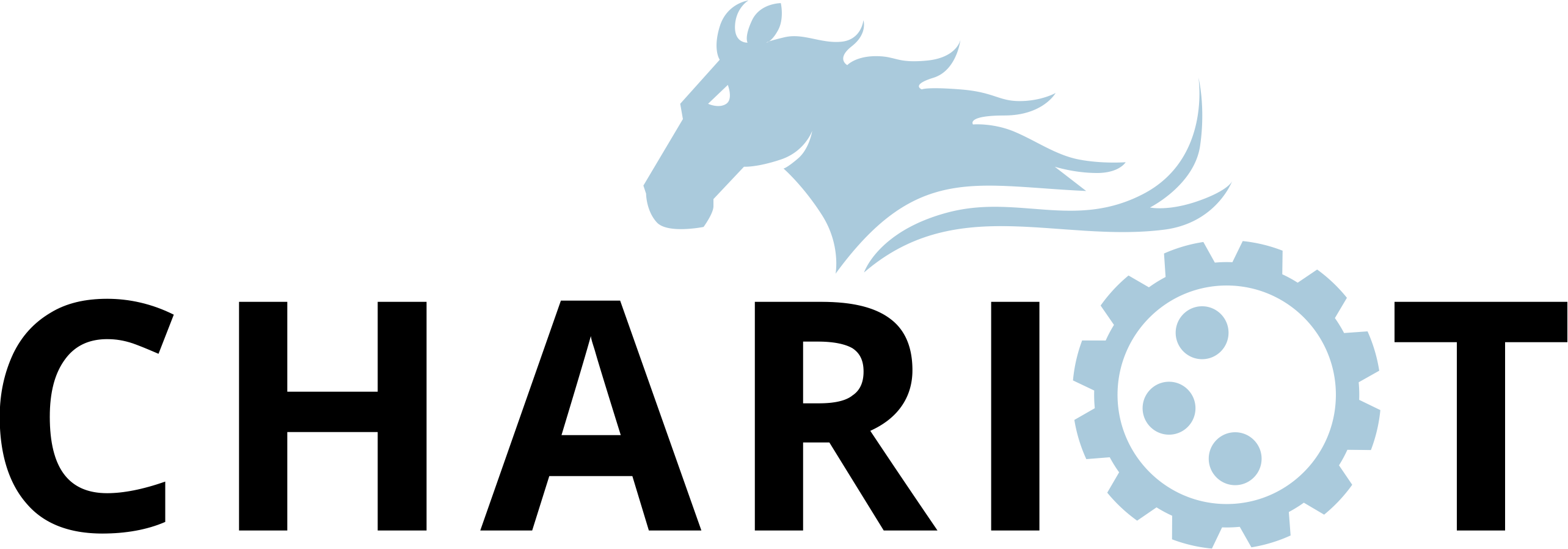 BY
Tarea 1:
Leer el registro 40003 y guardar ese dato en el offset del cache #1
(Cache offset=1)
Tarea 2:
Leer el registro 40010 y guardar ese dato en el offset del cache #2
(Cache offset=2)
¿Leer?
¿De dónde?
Del Medidor
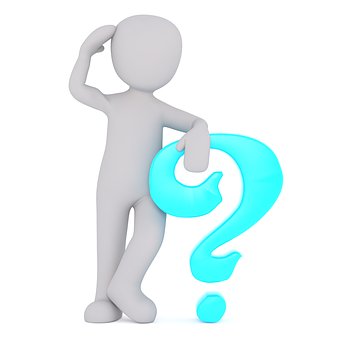 Datos_Medidor
Offset=5
Offset=4
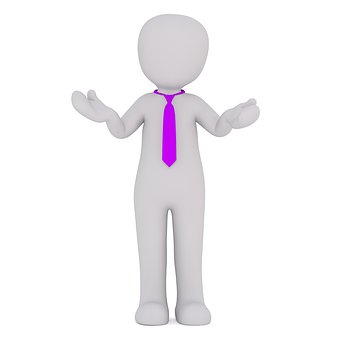 Offset=3
Offset=2
Offset=1
Tipo de Datos = Float 
Cantidad de Objetos = 5
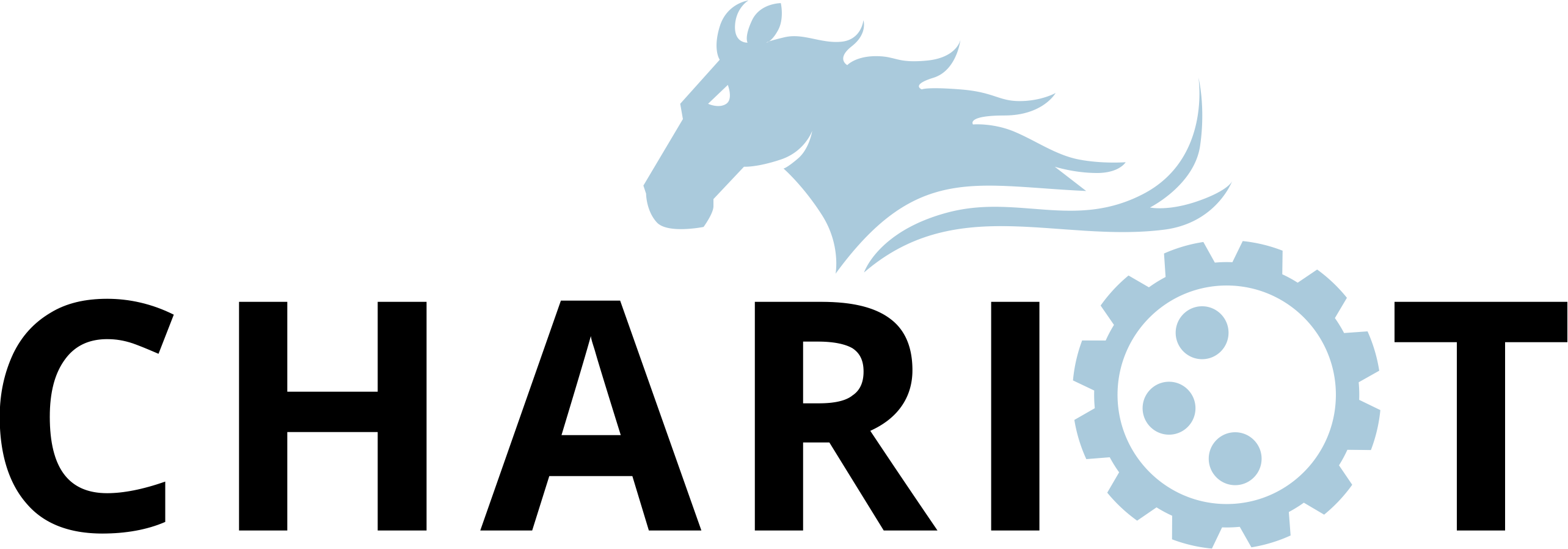 BY
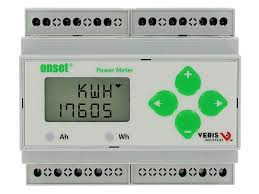 ¿Cuál es la dirección IP del medidor?
¿Cuál es el NodeID de Modbus del medidor?
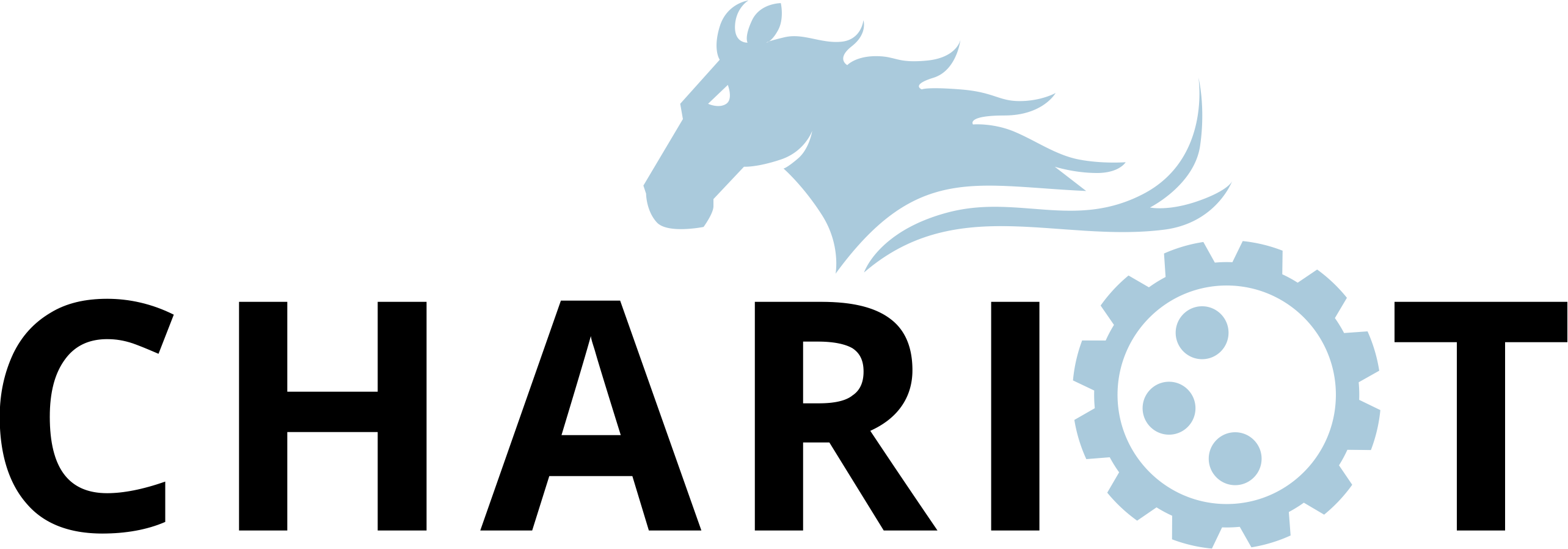 BY
¿Cuál es la dirección IP del medidor?
= 192.168.1.168
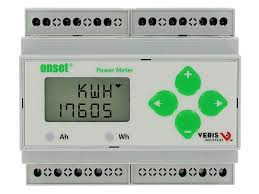 ¿Cuál es el NodeID de Modbus del medidor?
= 1
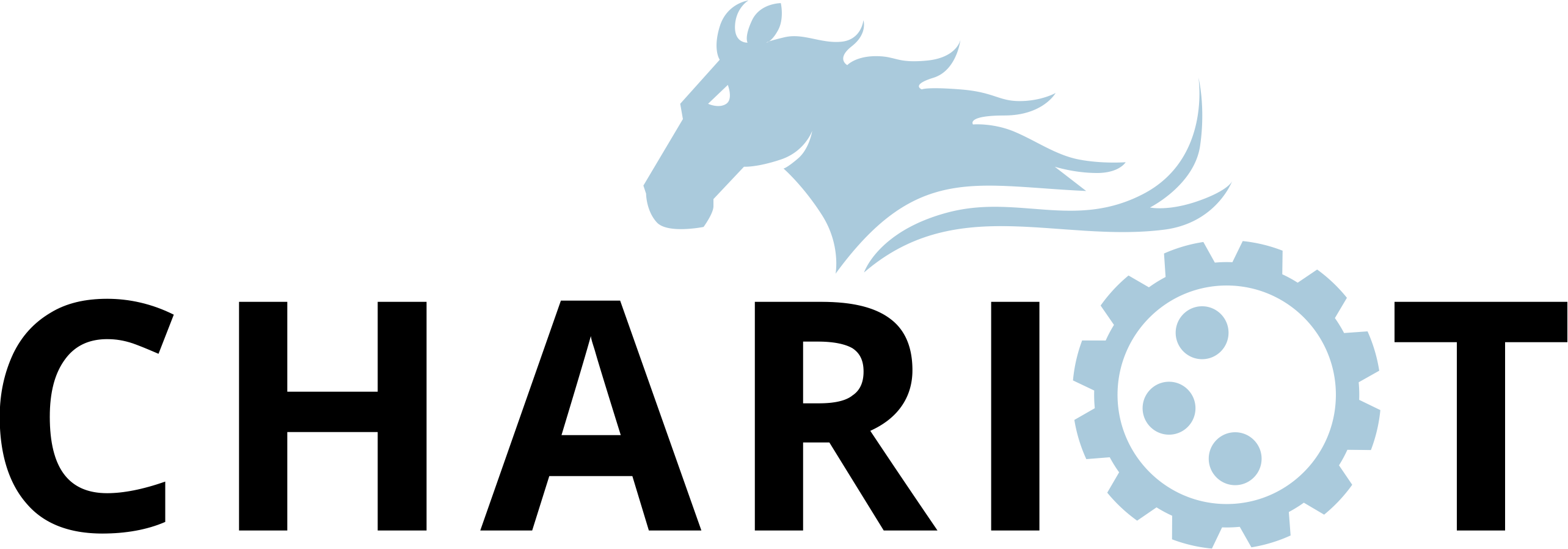 BY
Y entonces…
Tarea 1:
Leer el registro 40003 del Node=1 en la dirección IP=192.168.1.168 y guardar ese dato en el offset del cache #1 (Cache offset=1) en el cache llamado Datos_Medidor
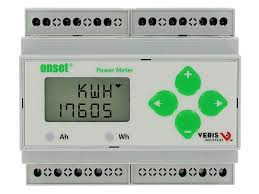 Tarea 2:
Leer el registro 40010 del Node=1 en la dirección IP=192.168.1.168 y guardar ese dato en el offset del cache #2 (Cache offset=2) en el cache llamado Datos_Medidor
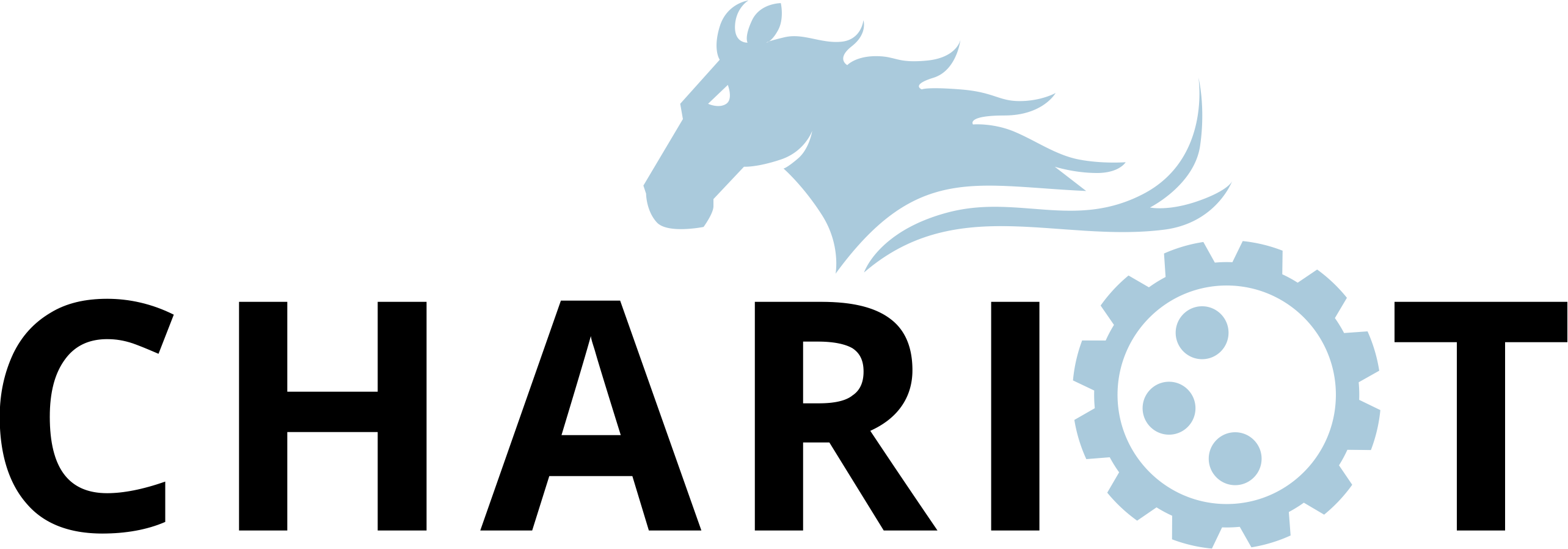 BY
¿Cuán a menudo?
Tanto como sea posible, una vez cada x segundos
Y entonces…
Tarea 1:
Leer el registro 40003 del Node=1 en la dirección IP=192.168.1.168 y guardar ese dato en el offset del cache #1 (Cache offset=1) en el cache llamado Datos_Medidor
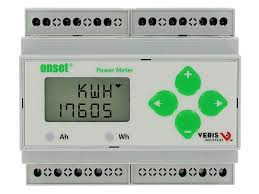 Tarea 2:
Leer el registro 40010 del Node=1 en la dirección IP=192.168.1.168 y guardar ese dato en el offset del cache #2 (Cache offset=2) en el cache llamado Datos_Medidor
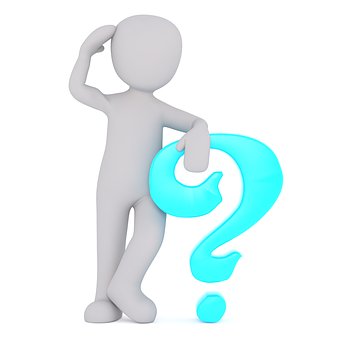 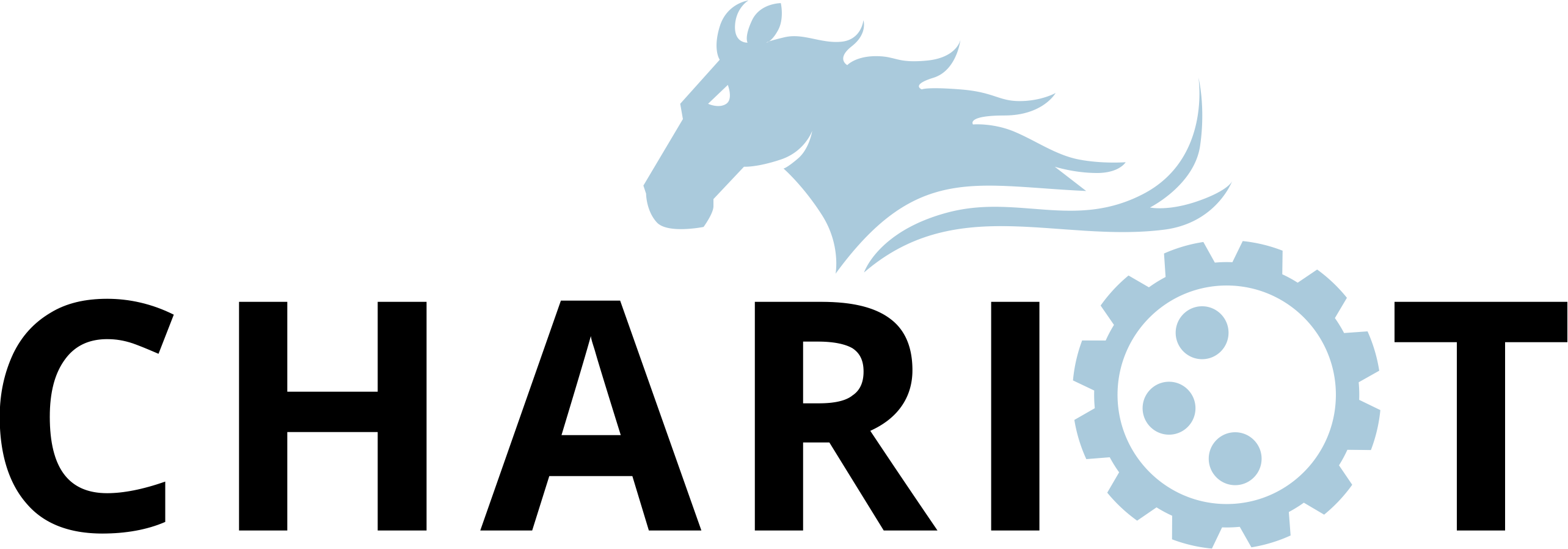 BY
Y entonces…
Tarea 1:
Leer el registro 40003 del Node=1 en la dirección IP=192.168.1.168 y guardar ese dato en el offset del cache #1 (Cache offset=1) en el cache llamado Datos_Medidor. Haga esto de manera continua.
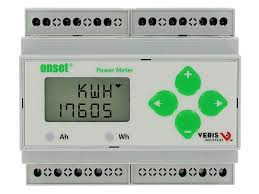 Tarea 2:
Leer el registro 40010 del Node=1 en la dirección IP=192.168.1.168 y guardar ese dato en el offset del cache #2 (Cache offset=2) en el cache llamado Datos_Medidor. Haga esto de manera continua.
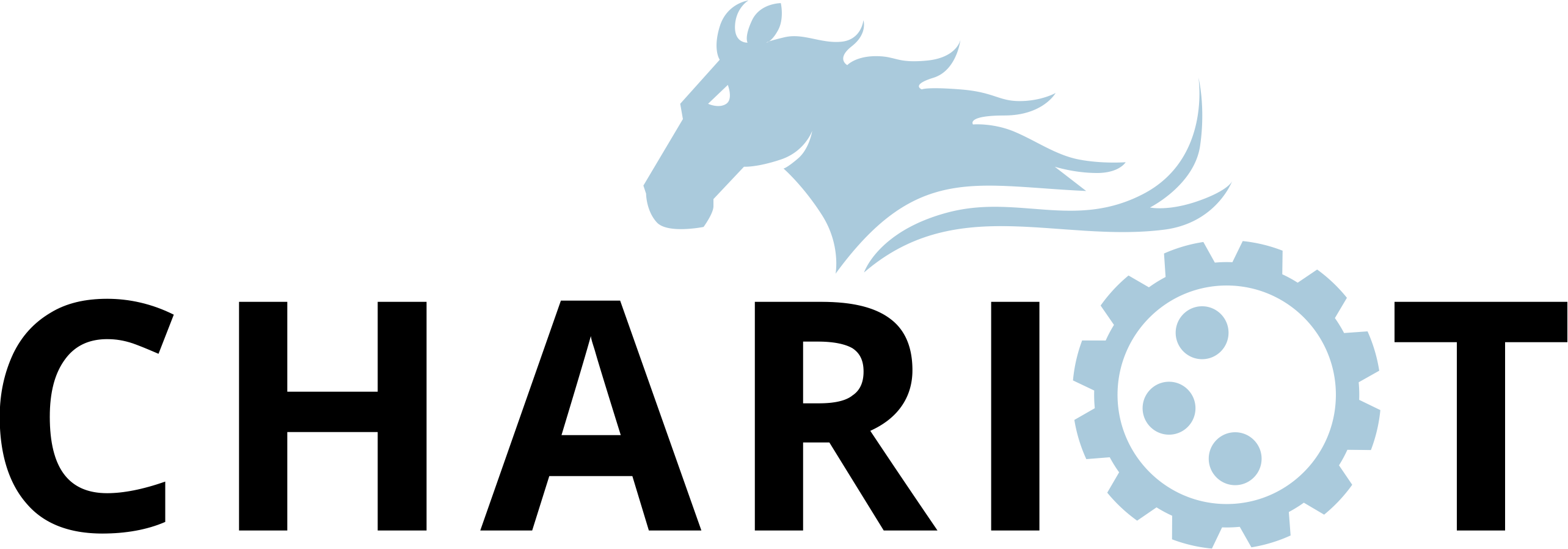 BY
Tarea 1:
Leer el registro 40003 del Node=1 en la dirección IP=192.168.1.168 y guardar ese dato en el offset del cache #1 (Cache offset=1) en el cache llamado Datos_Medidor. Haga esto de manera continua.
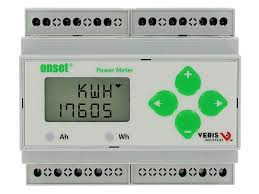 El Gateway funciona como un Modbus Master – Envía un sondeo para leer datos
Datos_Medidor
Offset=5
Offset=4
Medidor de Energía es Servidor de Mobdus.
Offset=3
Offset=2
Offset=1
Tipo de Datos = Float 
Cantidad de Objetos = 5
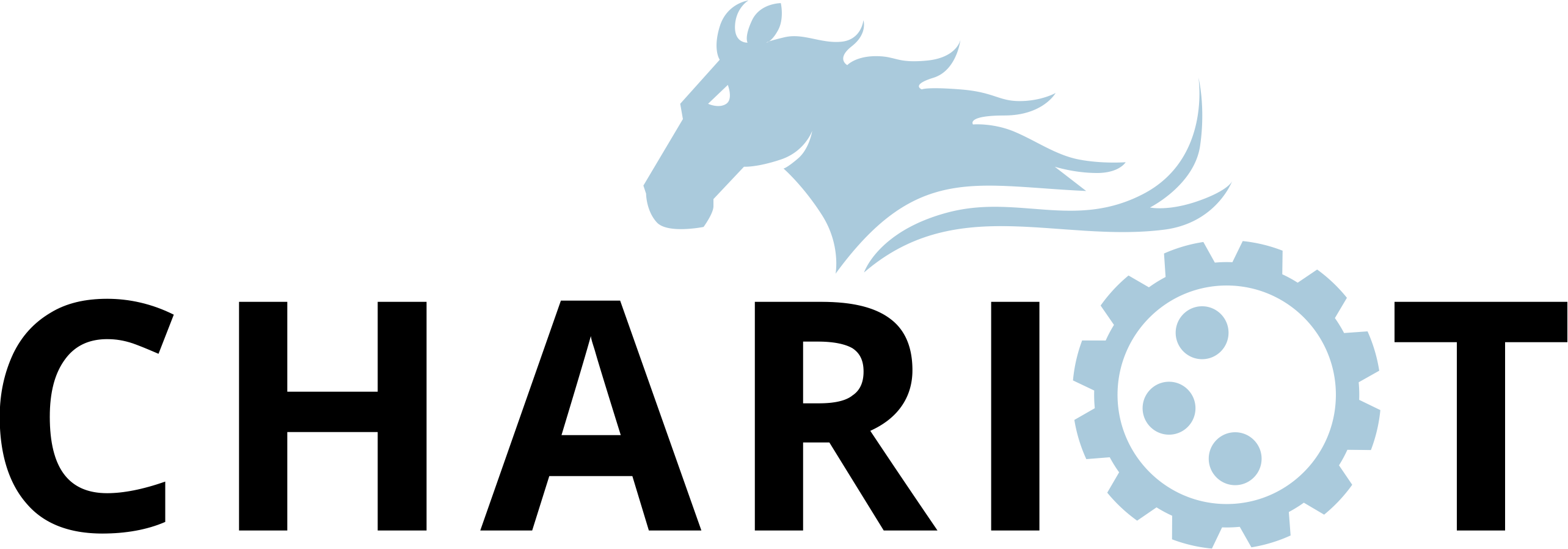 BY
Tarea 1:
Leer el registro 40003 del Node=1 en la dirección IP=192.168.1.168 y guardar ese dato en el offset del cache #1 (Cache offset=1) en el cache llamado Datos_Medidor. Haga esto de manera continua.
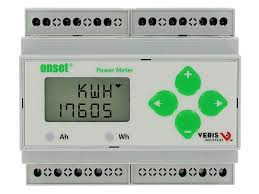 El Gateway funciona como un Modbus Master – Envía un sondeo para leer datos
Datos_Medidor
Offset=5
Responde al sondeo con la carga de datos
ValueOf(40003)=100
(por ejemplo)
Offset=4
Medidor de Energía es Servidor de Mobdus.
Offset=3
Offset=2
Offset=1
Data Type = Float 
Number of Items = 5
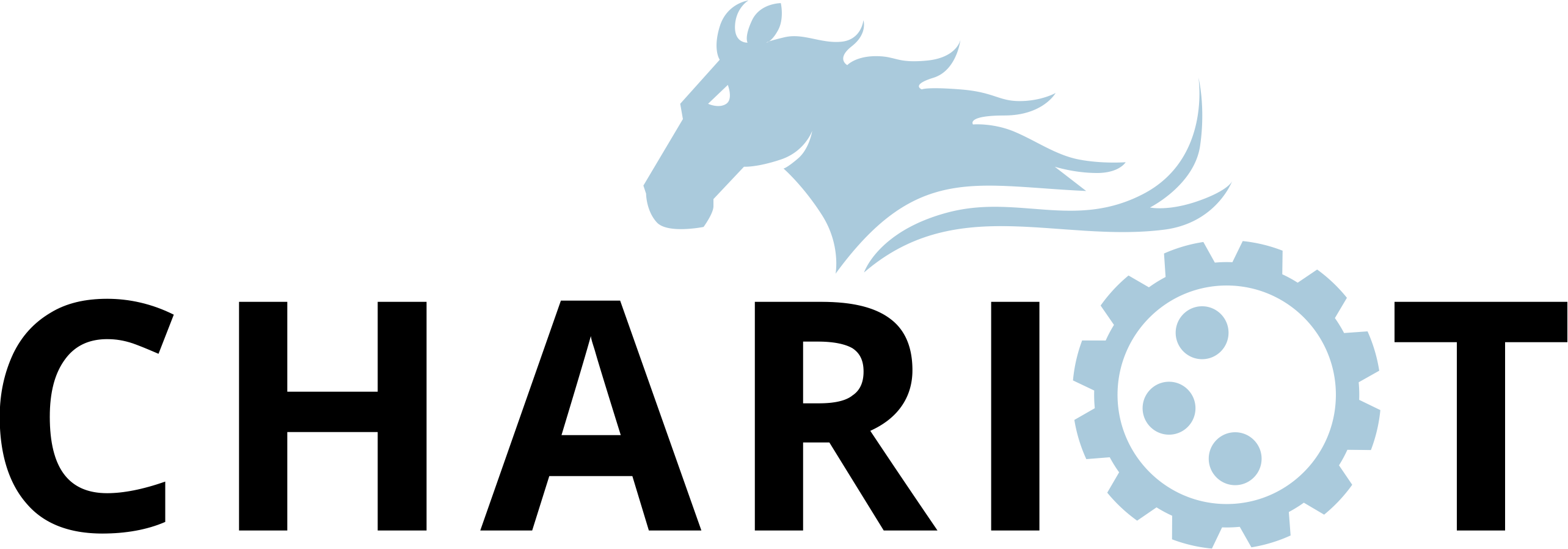 BY
Tarea 1:
Leer el registro 40003 del Node=1 en la dirección IP=192.168.1.168 y guardar ese dato en el offset del cache #1 (Cache offset=1) en el cache llamado Datos_Medidor. Haga esto de manera continua.
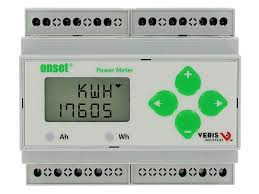 El Gateway funciona como un Modbus Master – Envía un sondeo para leer datos
Datos_Medidor
Offset=5
Responde al sondeo con la carga de datos
ValueOf(40003)=100
(por ejemplo)
Offset=4
El Gateway valida la respuesta, extrae la carga, y la guarda en el cache en el offset=1
Medidor de Energía es Servidor de Mobdus.
Offset=3
Offset=2
Offset=1
100
Tipo de Datos = Float 
Cantidad de Objetos = 5
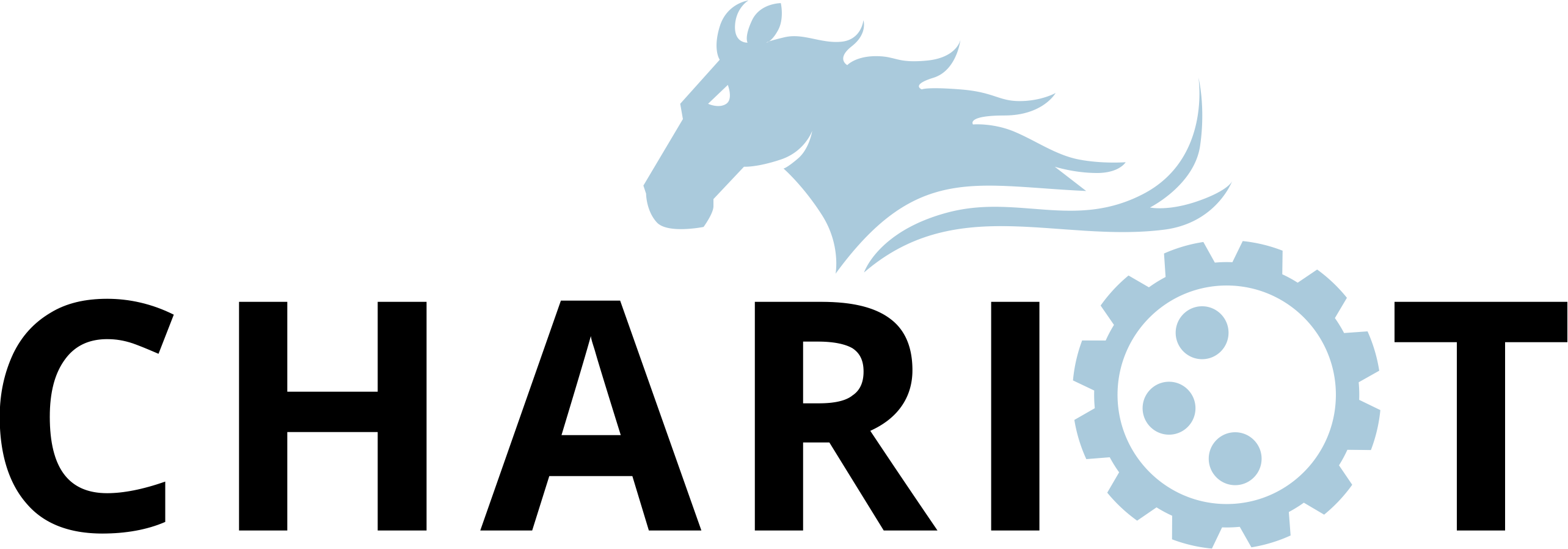 BY
Es similar para la tarea 2
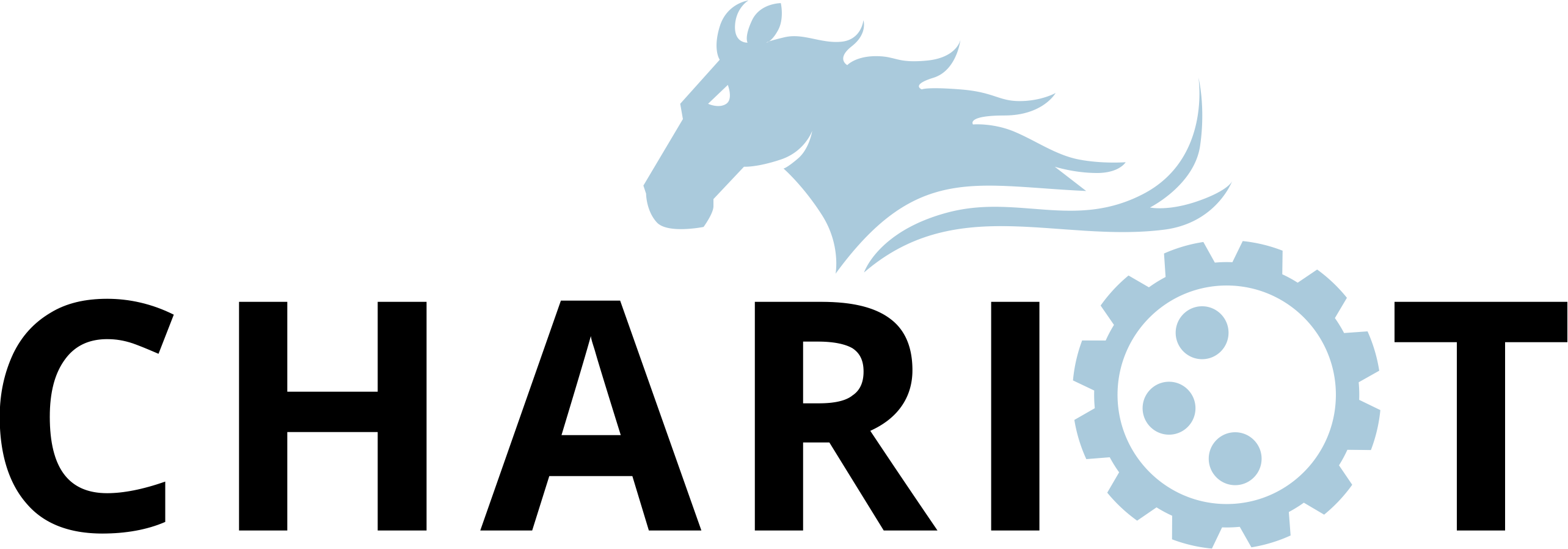 BY
Tarea 2:
Leer el registro 40010 del Node=1 en la dirección IP=192.168.1.168 y guardar ese dato en el offset del cache #2 (Cache offset=2) en el cache llamado Datos_Medidor. Haga esto de manera continua.
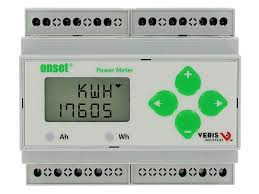 Datos_Medidor
El Gateway funciona como un Modbus Master – Envía un sondeo para leer datos
Offset=5
Offset=4
Offset=3
Offset=2
600
Responde al sondeo con la carga de datos
ValueOf(40010)=600
(por ejemplo)
El Gateway valida la respuesta, extrae la carga, y la guarda en el cache en el offset=2
Medidor de Energía es Servidor de Mobdus.
Offset=1
100
Tipo de Datos = Float 
Cantidad de Objetos = 5
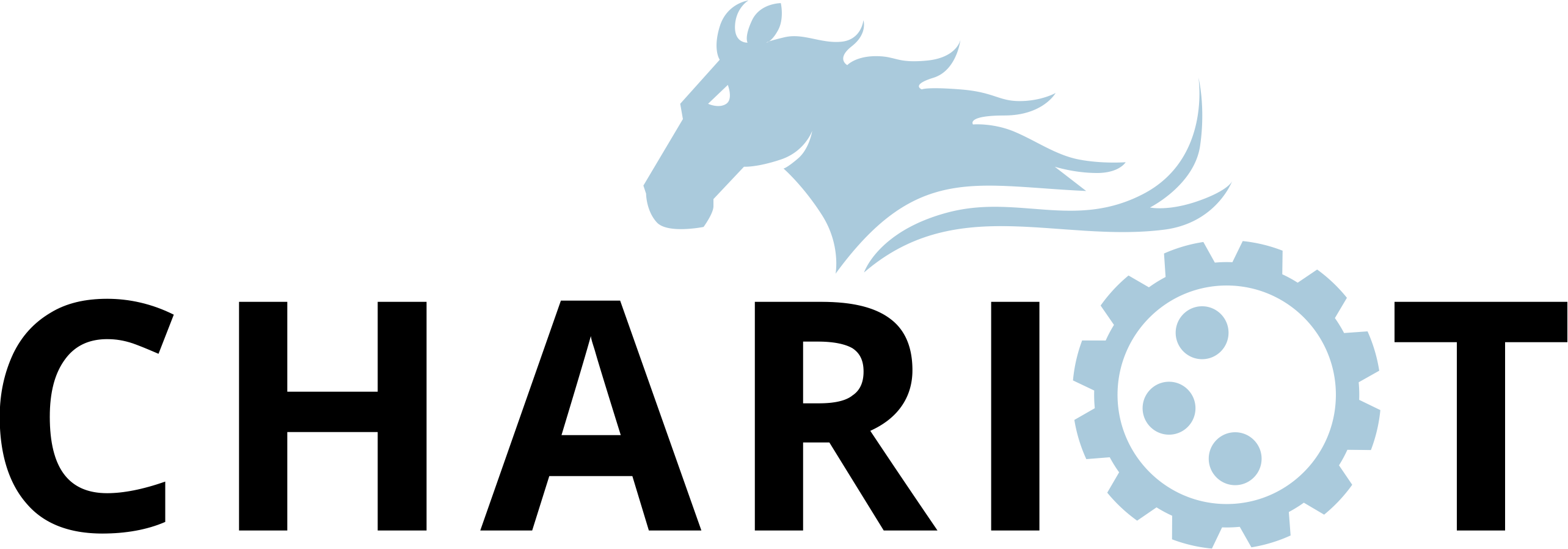 BY
Tarea 1:
Leer el registro 40003 del Node=1 en la dirección IP=192.168.1.168 y guardar ese dato en el offset del cache #1 (Cache offset=1) en el cache llamado Datos_Medidor. Haga esto de manera continua.
Tarea 2:
Leer el registro 40010 del Node=1 en la dirección IP=192.168.1.168 y guardar ese dato en el offset del cache #2 (Cache offset=2) en el cache llamado Datos_Medidor. Haga esto de manera continua.
Offset=2
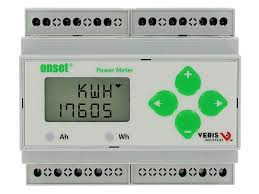 600
Tarea 2
Offset=1
Tarea 1
100
Esto es casi el final de la configuración del lado cliente (Modbus) del gateway
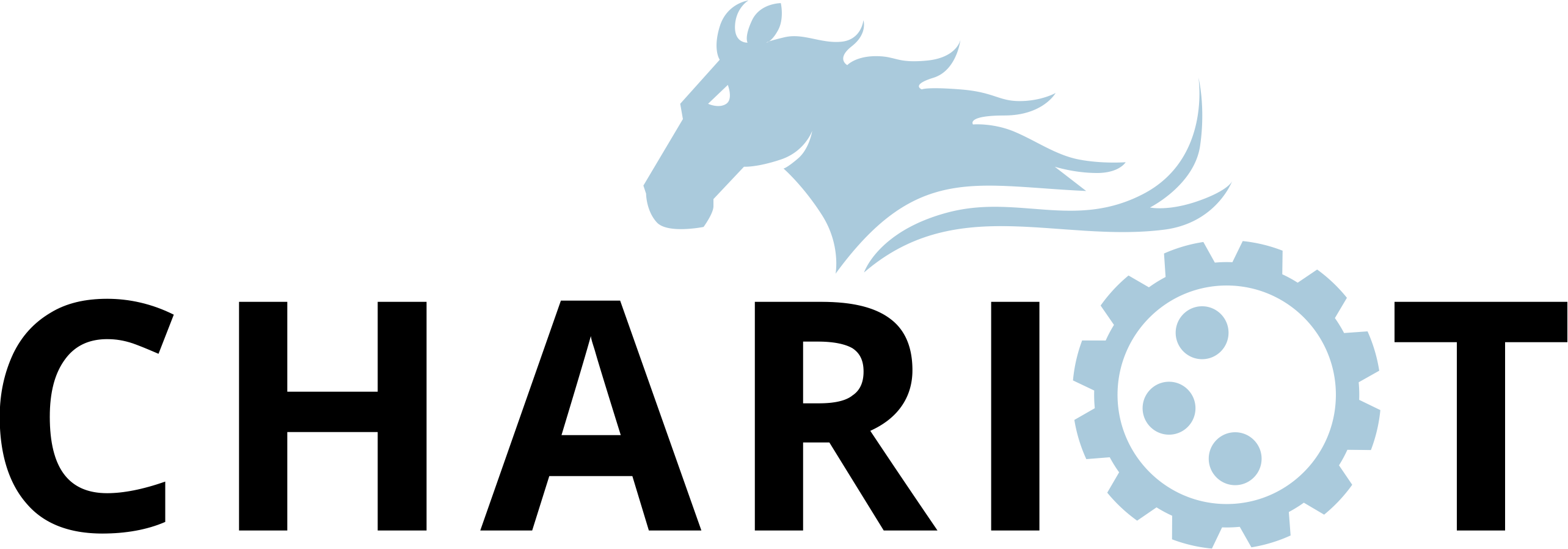 BY
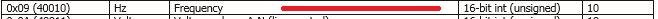 Vemos aquí que el factor de escala es 10. 
Esto significa que si leemos un valor de 600 en el registro 40010, entonces temenos que divider por 10 para sacar la frecuencia, que es de 60.
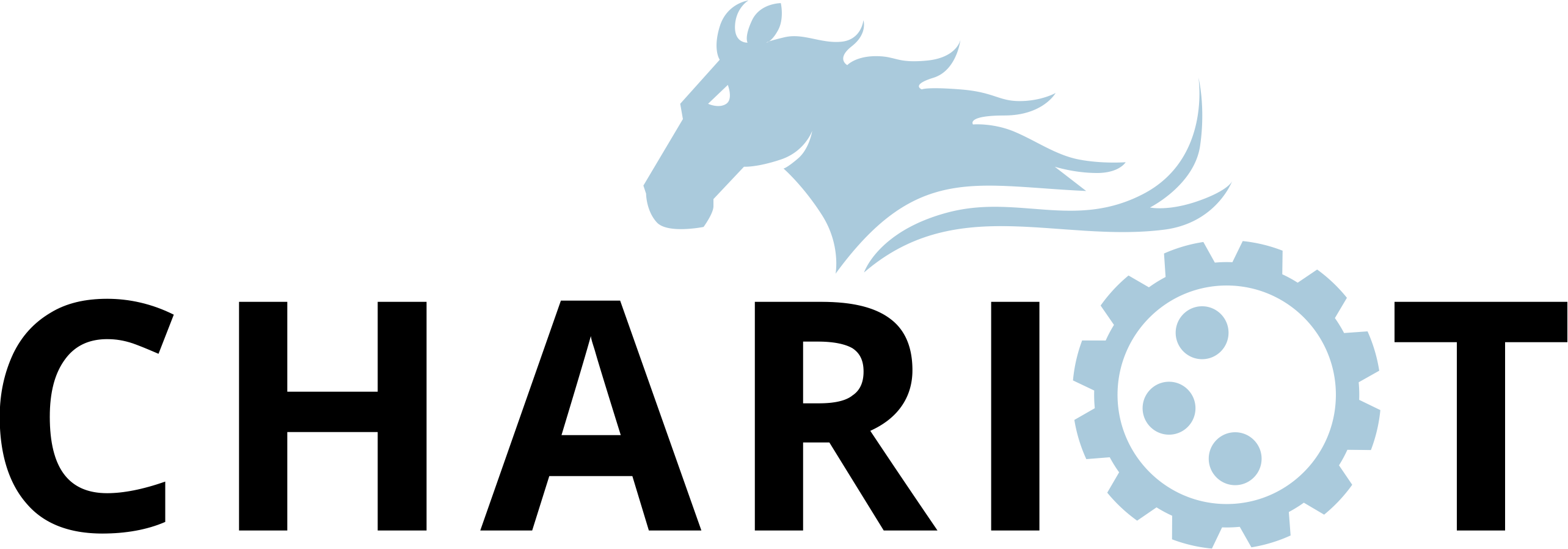 BY
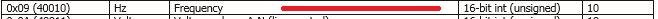 Entonces temenos que hacer una escala de este valor antes de enviarlo al lado BACnet.
Vemos aquí que el factor de escala es 10. 
Esto significa que si leemos un valor de 600 en el registro 40010, entonces temenos que divider por 10 para sacar la frecuencia, que es de 60.
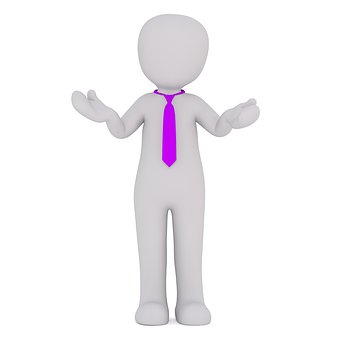 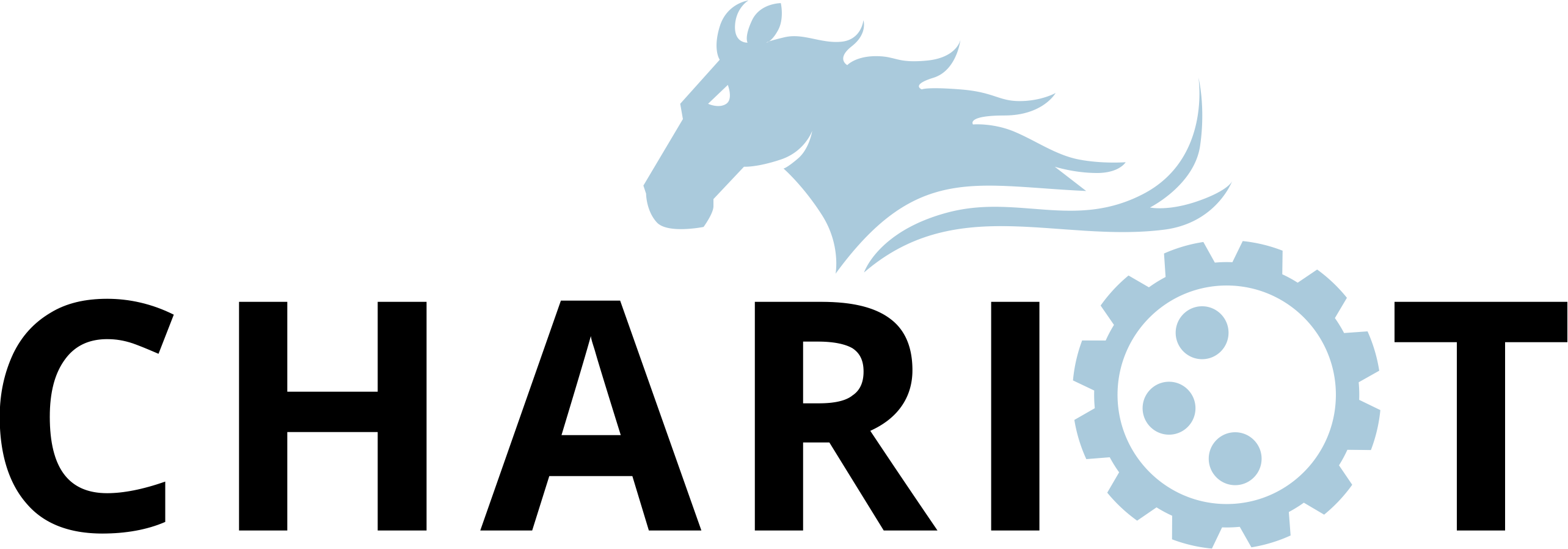 BY
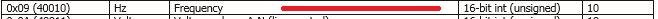 Entonces temenos que hacer una escala de este valor antes de enviarlo al lado BACnet.
Vemos aquí que el factor de escala es 10. 
Esto significa que si leemos un valor de 600 en el registro 40010, entonces temenos que divider por 10 para sacar la frecuencia, que es de 60.
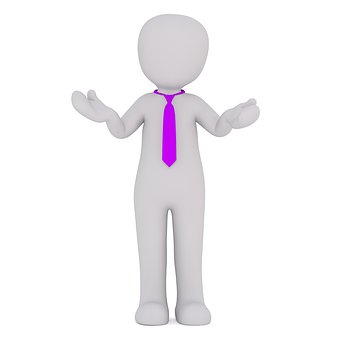 3 Maneras de Lograr Esto
Aplicarle la escala en la tarea de lectura para que el valor con escala sea el que se guarde. 
Aplicarle la escala cuando se entrega el dato (extraerlo del cache)
Crear una tarea para tomar el valor en el cache, hacerle la escala, y guardarlo en un nuevo lugar en el cache.
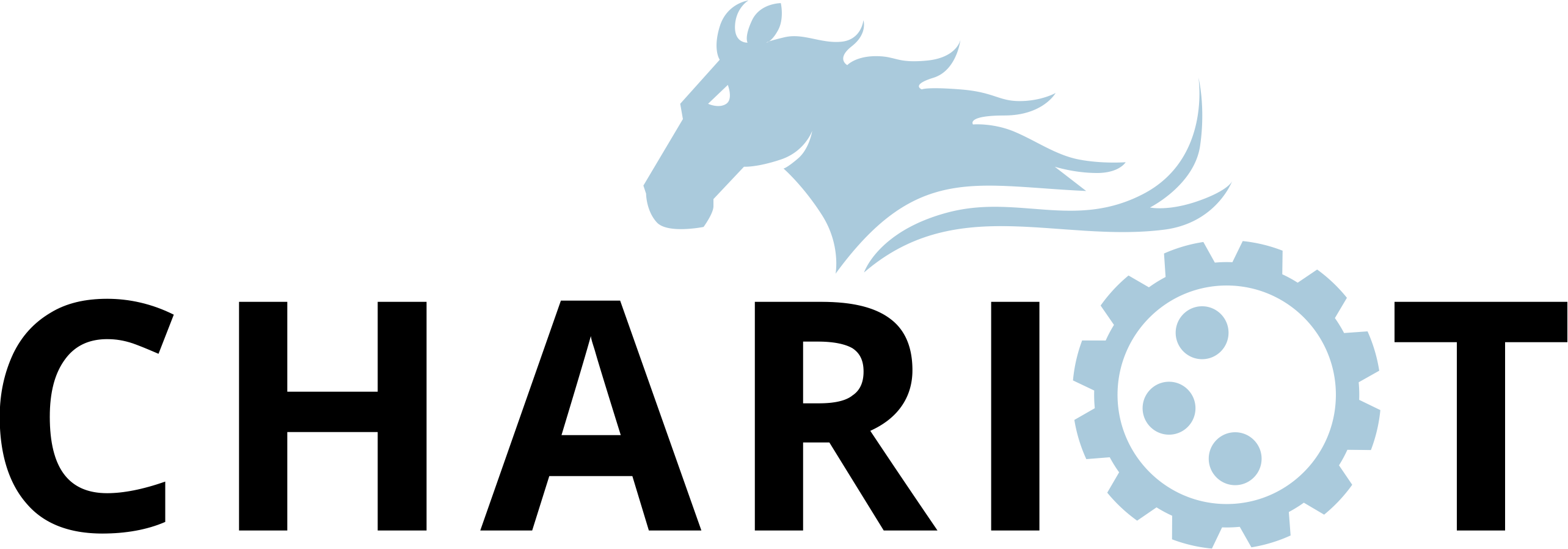 BY
Ahora tenemos que configurar el lado BACnet del gateway
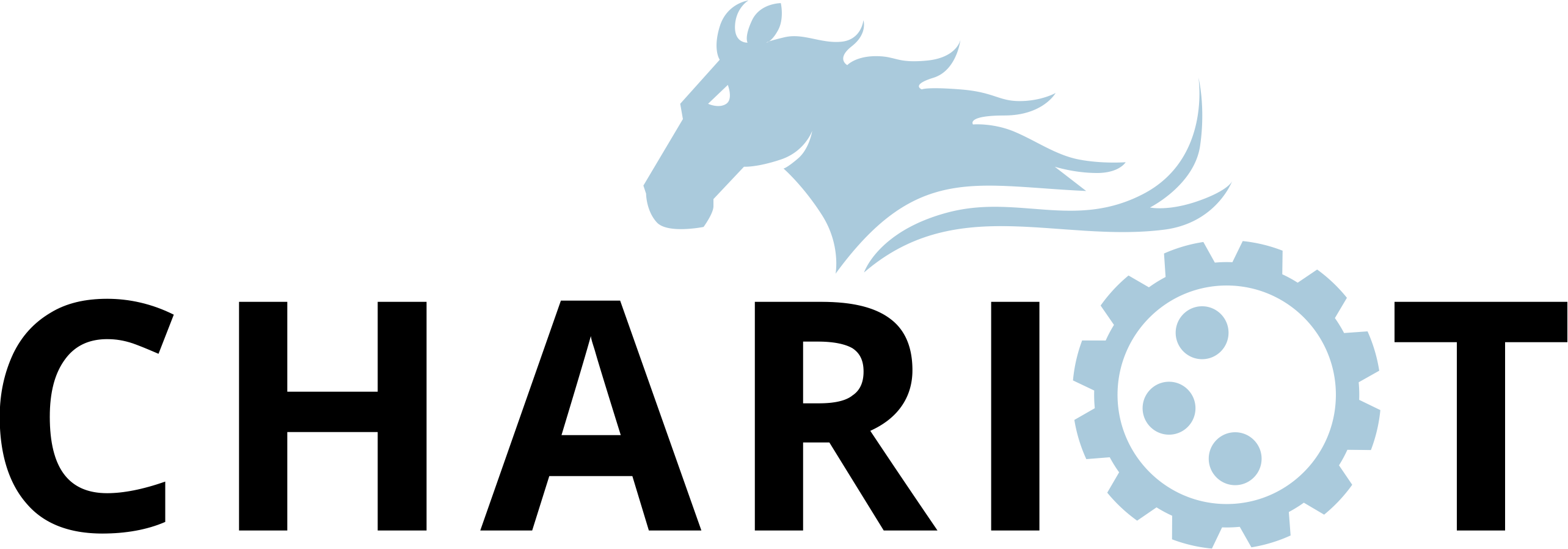 BY
Ahora tenemos que configurar el lado BACnet del gateway
¿Nos restringieron los clientes?

Es decir, ¿nos dijeron que debemos de usar números de instancias particulares?

Probablemente no. Asumamos que no.
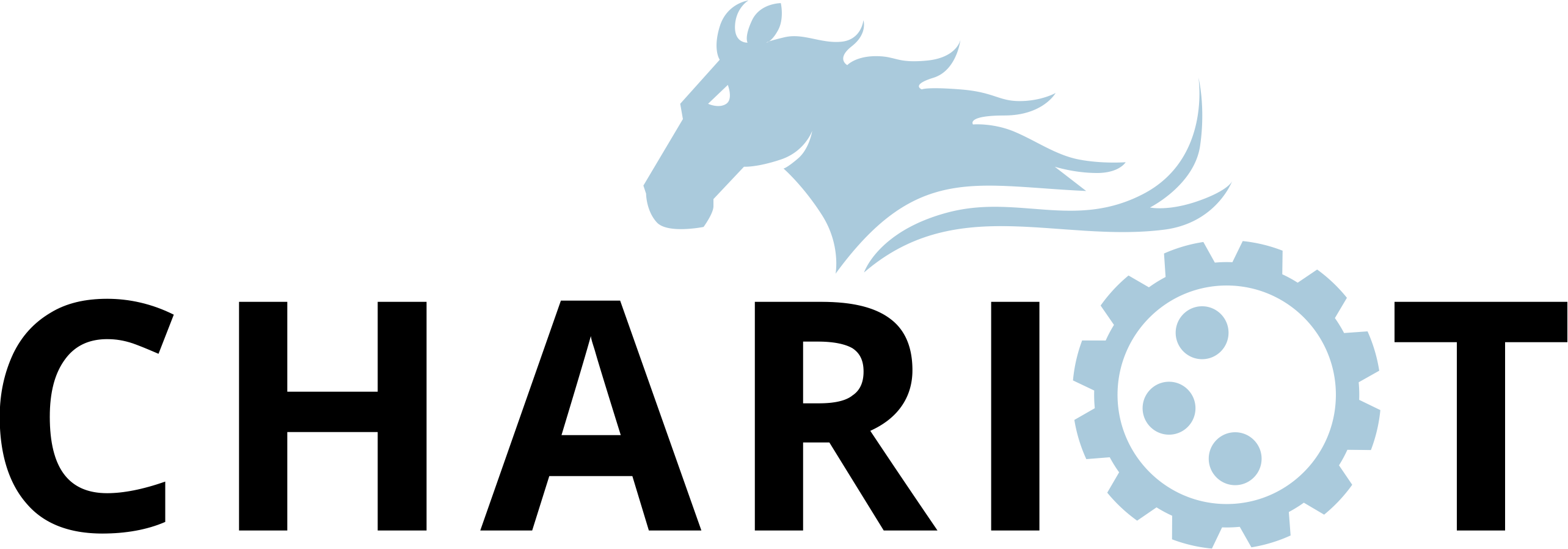 BY
Cache de Datos
Veamos de nuevo al cache desde la perspectiva de Modbus
Offset=5
Offset=4
Contiene datos del 40010
Offset=3
Offset=2
Contiene datos del 40003
600
Offset=1
100
Tipo de Datos = Float 
Cantidad de Objetos = 5
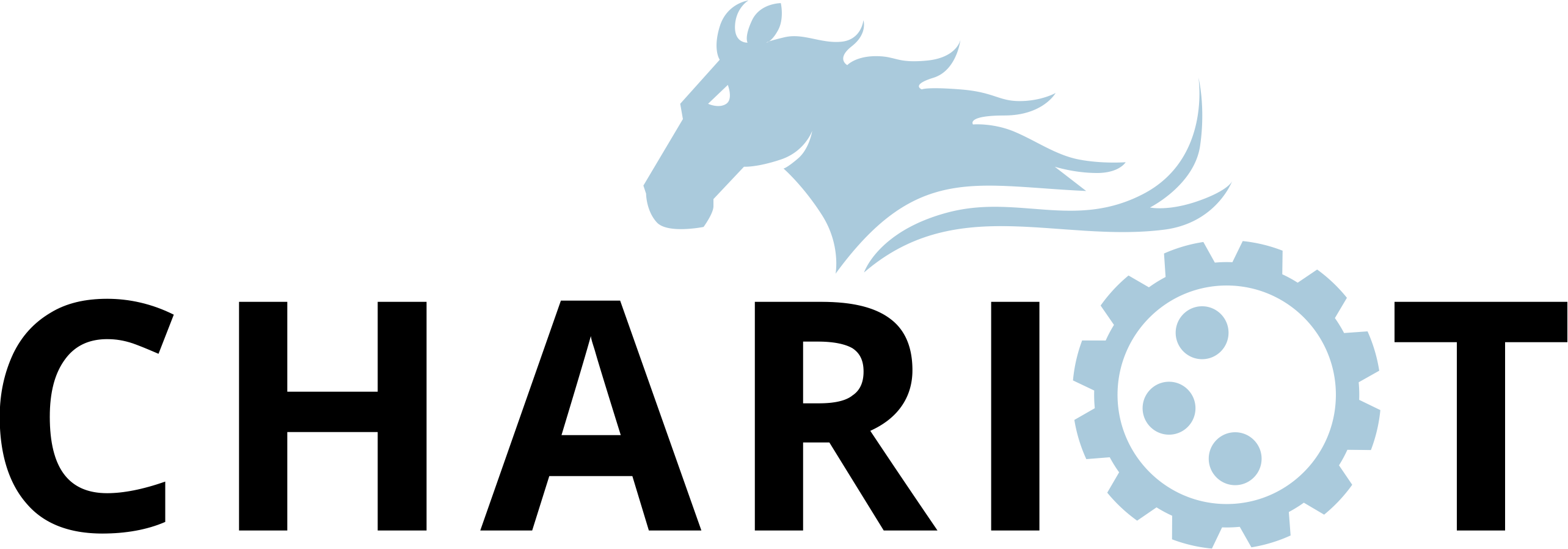 BY
Cache de Datos
Offset=5
Veamos al cache de nuevo desde la perspectiva de BACnet
Offset=4
Perspectiva de Modbus: Contiene datos del 40010
Offset=3
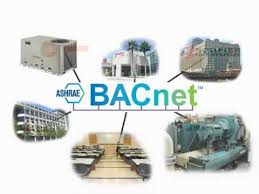 Offset=2
Perspectiva de Modbus: Contiene datos del 40003
600
Offset=1
100
Tipo de Datos = Float 
Cantidad de Objetos = 5
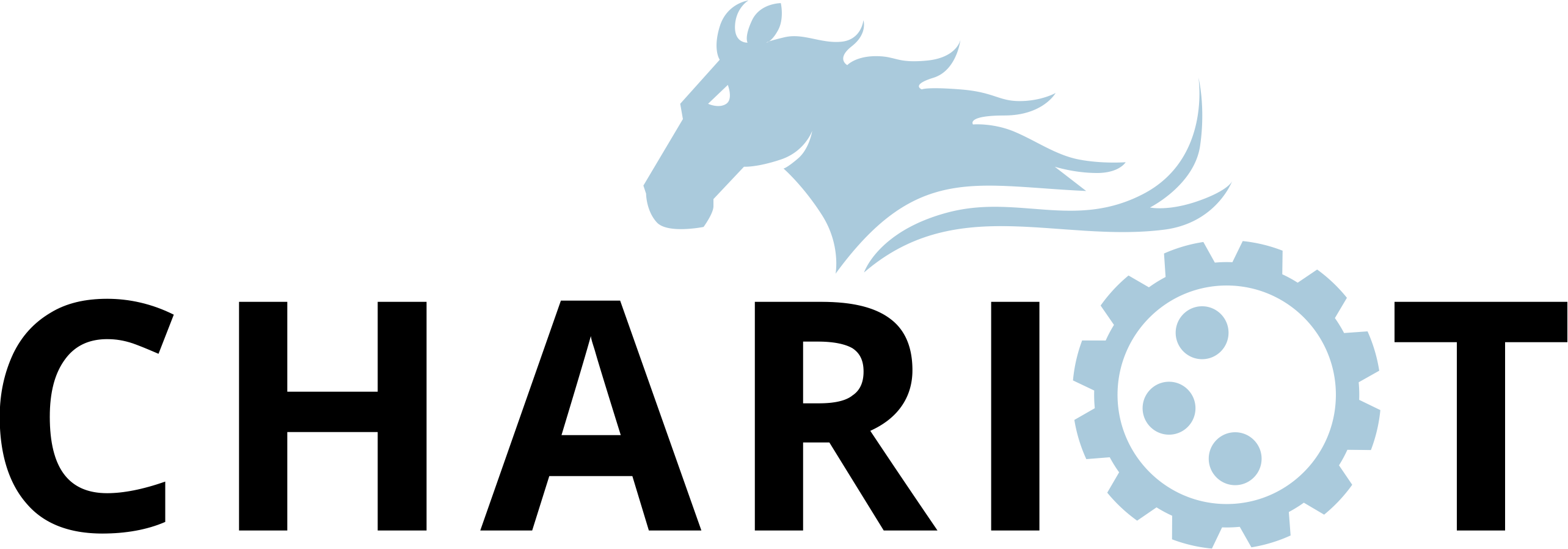 BY
Cache de Datos
Veamos al cache de nuevo desde la perspectiva de BACnet
Offset=5
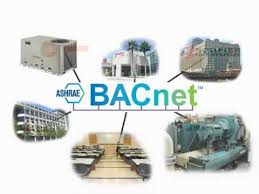 Offset=4
Perspectiva de Modbus: Contiene datos del 40010
Offset=3
Para llegar a estos datos, el sistema de edificios debe enviar requisitos BACnet al gateway
Offset=2
Perspectiva de Modbus: Contiene datos del 40003
600
Offset=1
100
Tipo de Datos = Float 
Cantidad de Objetos = 5
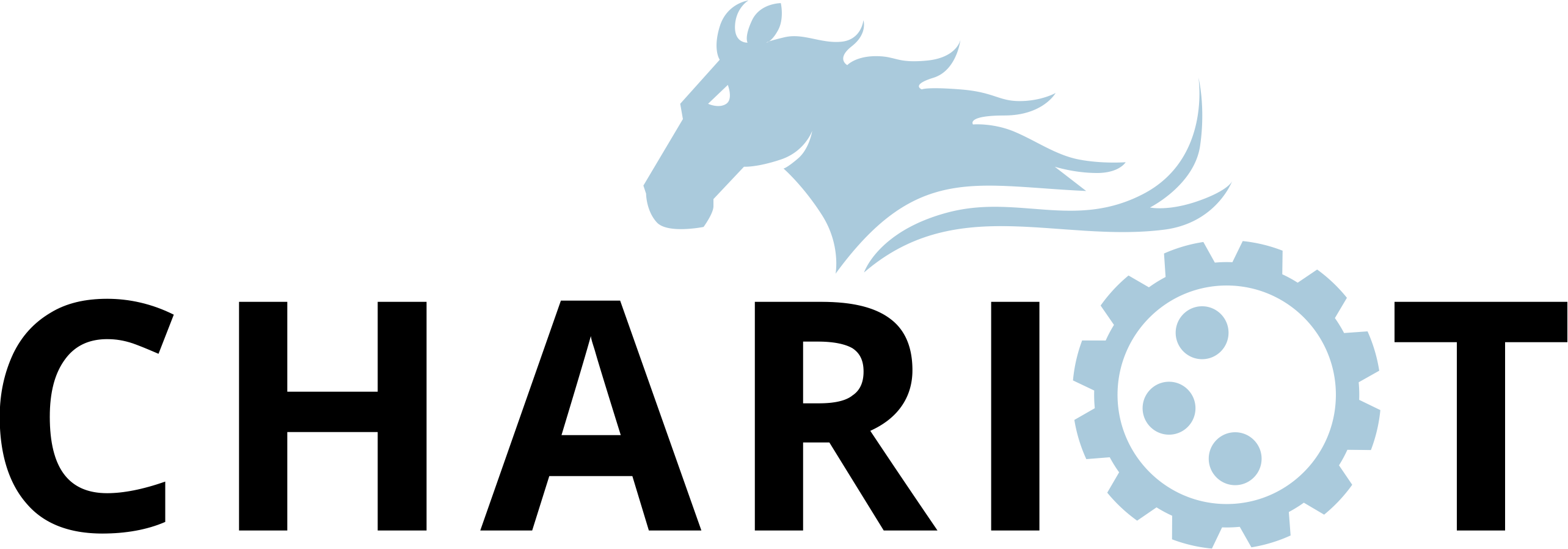 BY
Cache de Datos
Veamos al cache de nuevo desde la perspectiva de BACnet
Offset=5
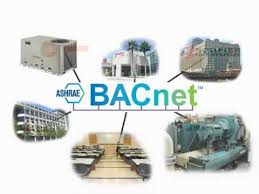 Offset=4
Perspectiva de Modbus: Contiene datos del 40010
Offset=3
Para llegar a estos datos, el sistema de edificios debe enviar requisitos BACnet al gateway
Offset=2
Perspectiva de Modbus: Contiene datos del 40003
600
??? Pero el BMS no sabe a dónde enviar sus mensajes
Offset=1
100
Data Type = Float 
Number of Items = 5
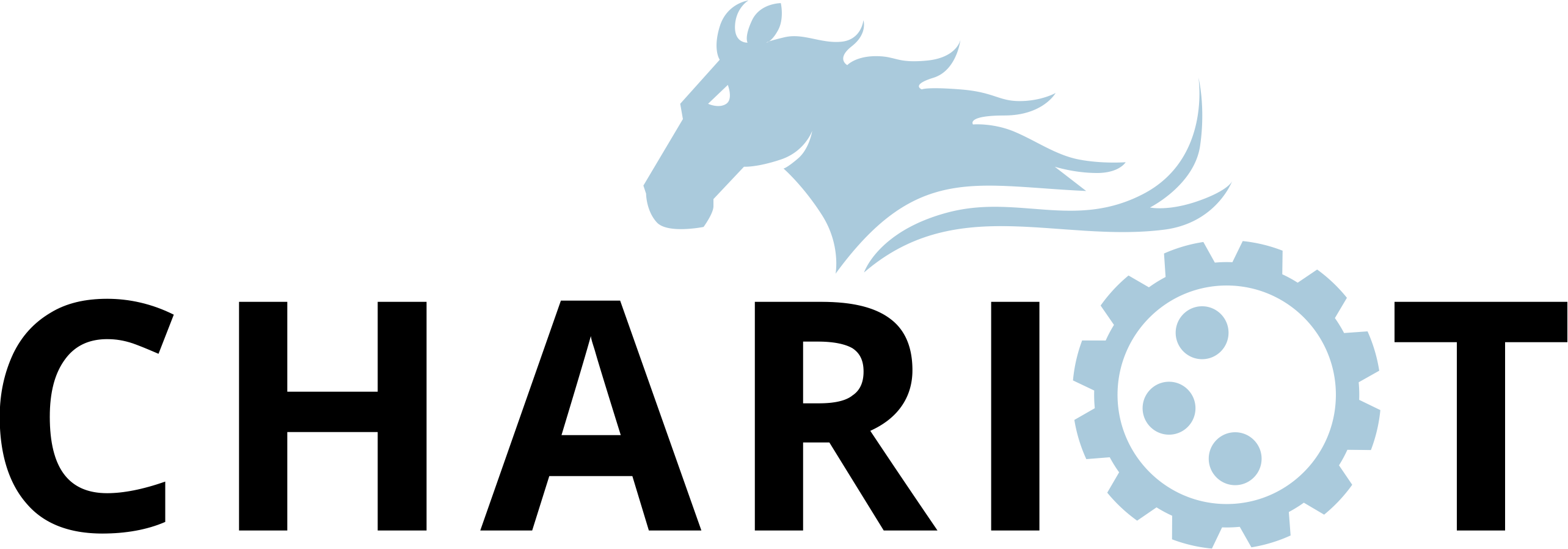 BY
Cache de Datos
Offset=5
Offset=4
Perspectiva de Modbus: Contiene datos del 40010
Esto significa que el BMS necesita conocer la dirección IP del gateway y el número de “BACnet device instance” del gateway
Offset=3
Offset=2
Perspectiva de Modbus: Contiene datos del 40003
600
Offset=1
100
Tipo de Datos = Float 
Cantidad de Objetos = 5
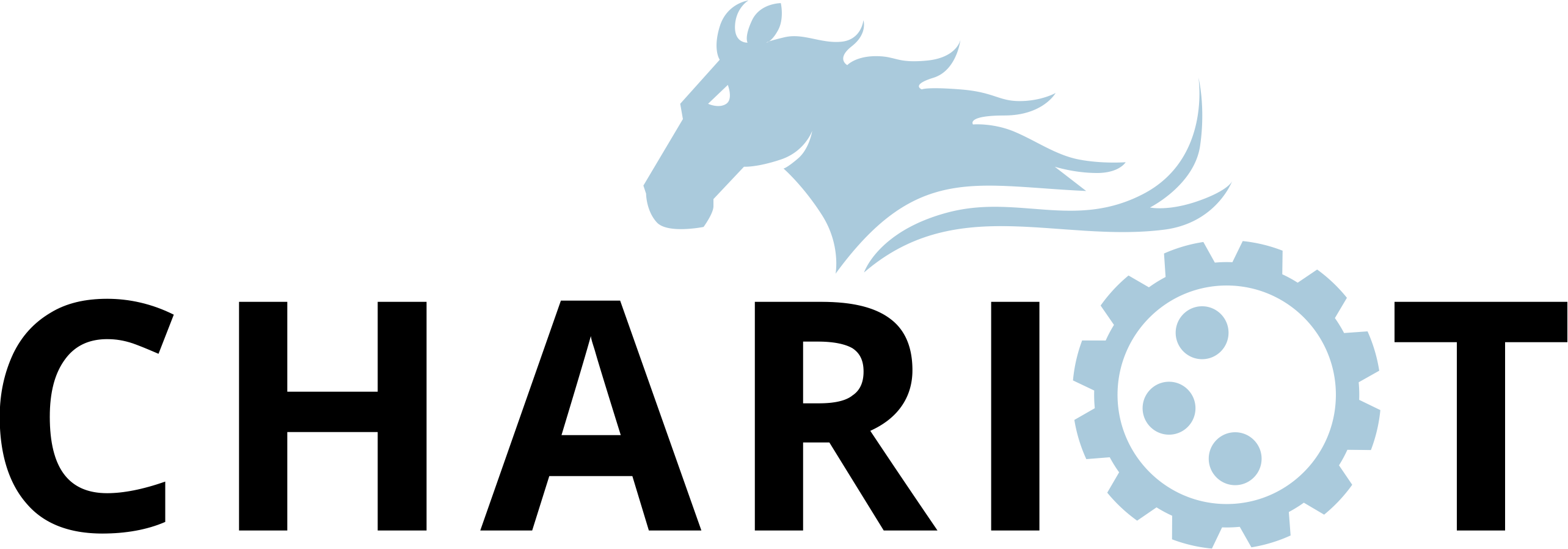 BY
Dado que el cliente no nos restringió (no nos dio instrucciones), asignaremos valores arbitrarios (que pueden necesitar ser cambiados en el sitio)
Por Ejemplo,
Dirección IP del Gateway = 10.10.122.10

Debe estar en la misma subred que el BMS


“Device Instance Number” = 389001

Puede usar cualquier número. Los vendedores de productos con BACnet tienen identificaciones. El ID de Chipkin es 389, así que tiene sentido el usar el número 389001
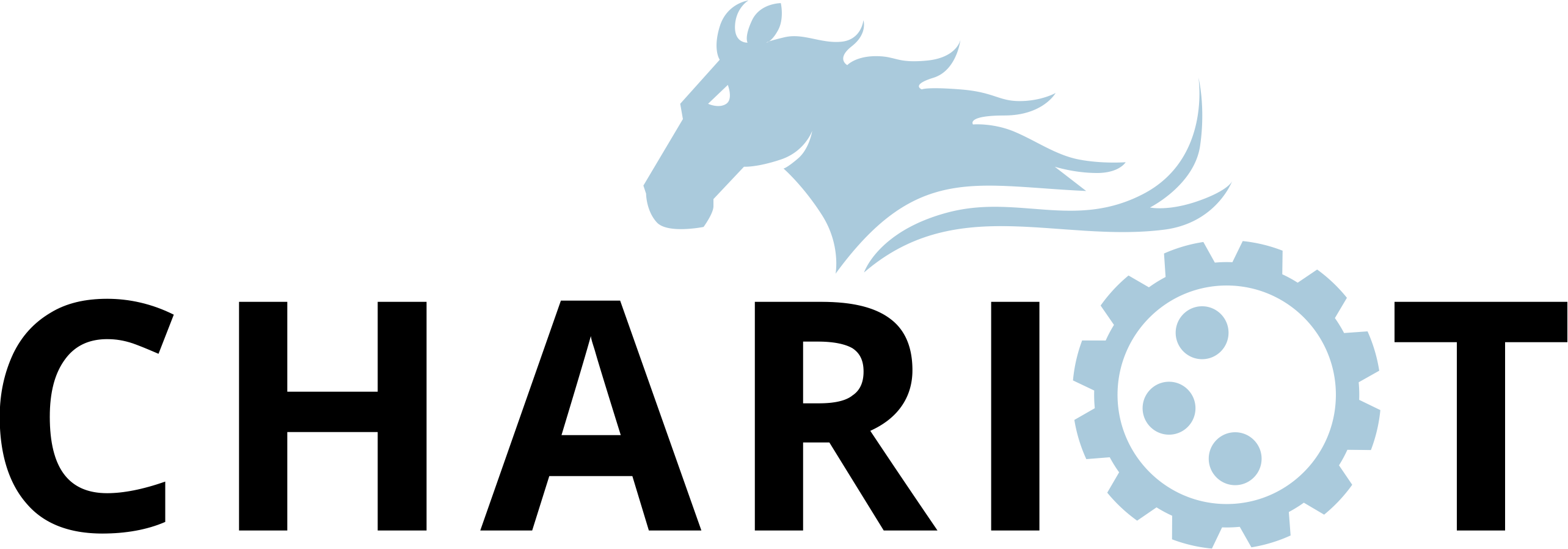 BY
Cache de Datos
Veamos al cache de nuevo desde la perspectiva de BACnet
Offset=5
Offset=4
Ahora el BMS sabe a dónde enviar sus mensajes de BACnet
Perspectiva de Modbus: Contiene datos del 40010
Offset=3
Dirección IP del Gateway= 10.10.122.10
“Device Instance Number” = 389001
Offset=2
Perspectiva de Modbus: Contiene datos del 40003
600
Offset=1
100
Tipo de Datos = Float 
Cantidad de Objetos = 5
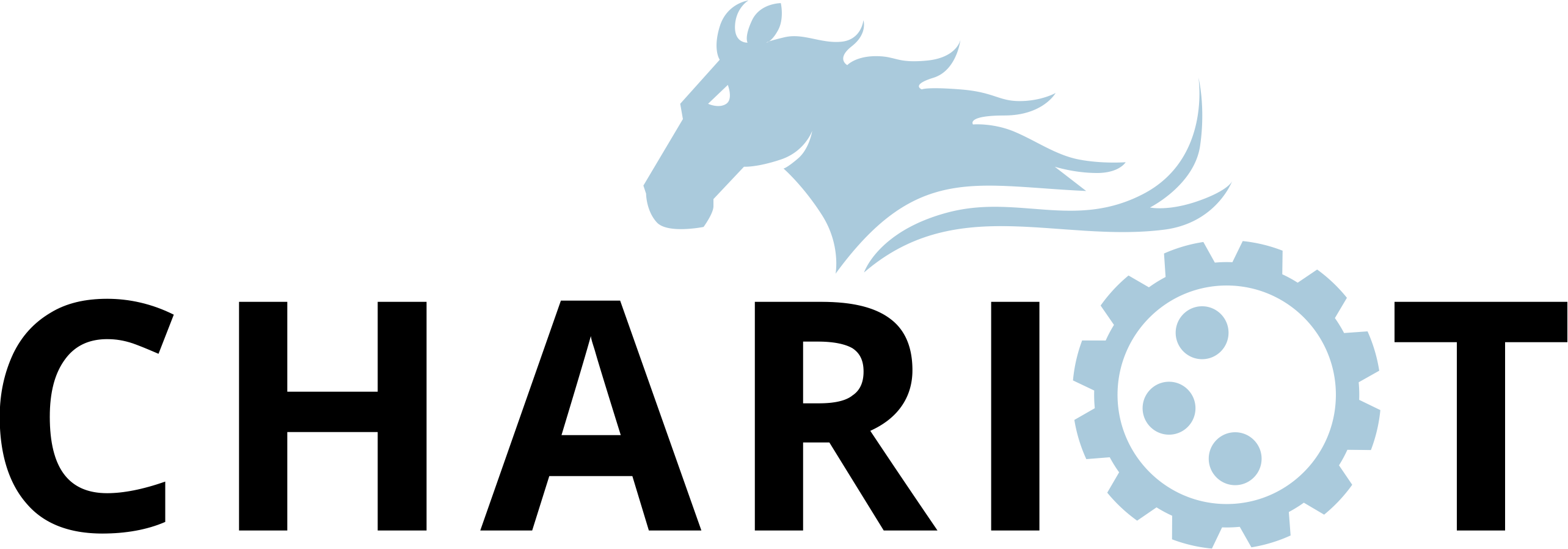 BY
Cache de Datos
De la perspectiva de BACnet
Offset=5
Dirección IP del Gateway= 10.10.122.10
“Device Instance Number” = 389001
Offset=4
Perspectiva de Modbus: Contiene datos del 40010
Pero, ¿Cómo sabe el BMS cuáles objetos de datos existen y cuáles leer?
Offset=3
Offset=2
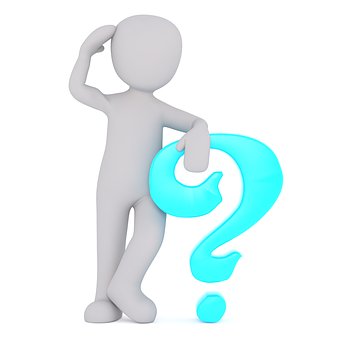 Perspectiva de Modbus: Contiene datos del 40003
600
Offset=1
100
Data Type = Float 
Number of Items = 5
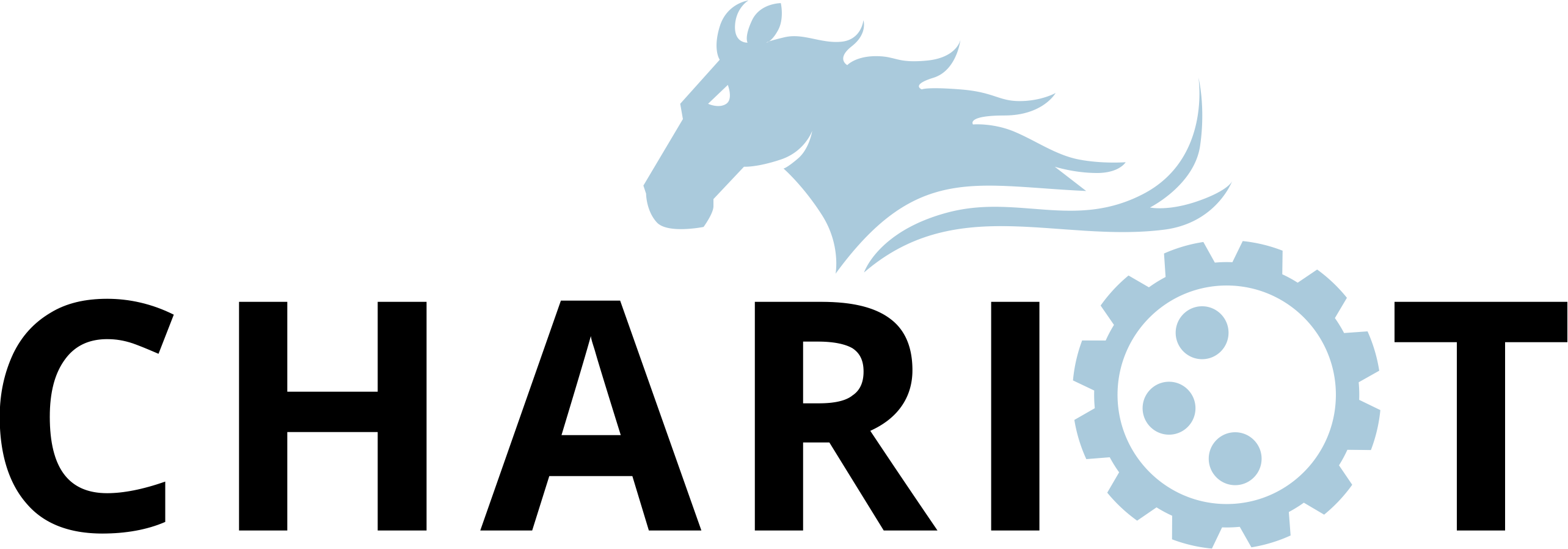 BY
Cache de Datos
Offset=5
Offset=4
Perspectiva de Modbus: Contiene datos del 40010
Tenemos que crear objetos de datos de BACnet
Offset=3
Offset=2
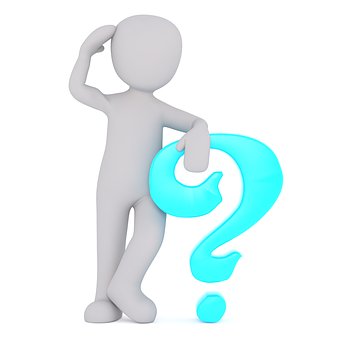 Perspectiva de Modbus: Contiene datos del 40003
600
Offset=1
100
Data Type = Float 
Number of Items = 5
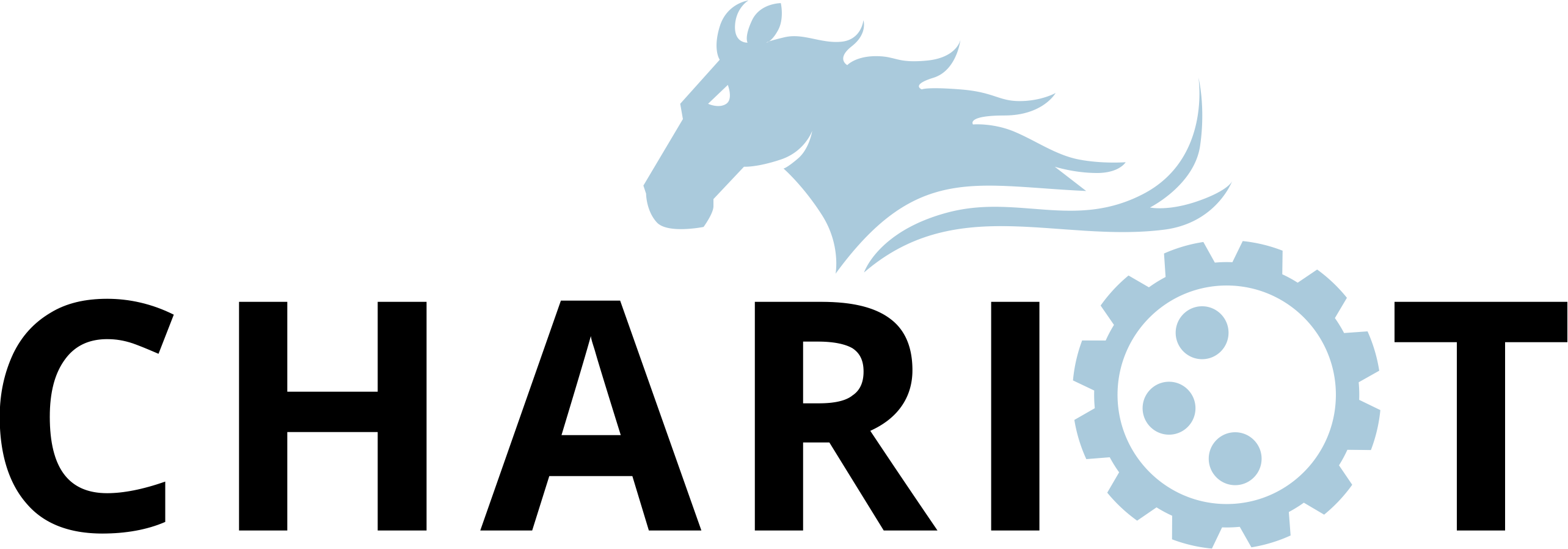 BY
Cache de Datos
De la perspectiva de BACnet
Offset=5
Offset=4
Perspectiva de Modbus: Contiene datos del 40010
Offset=3
Offset=2
Esto es parte de lo que se tiene que hacer durante la configuración
Perspectiva de Modbus: Contiene datos del 40003
Adjuntemos el Objeto BACnet AI(1) a esta parte del cache.
600
Offset=1
100
Tipo de Datos = Float 
Cantidad de Objetos = 5
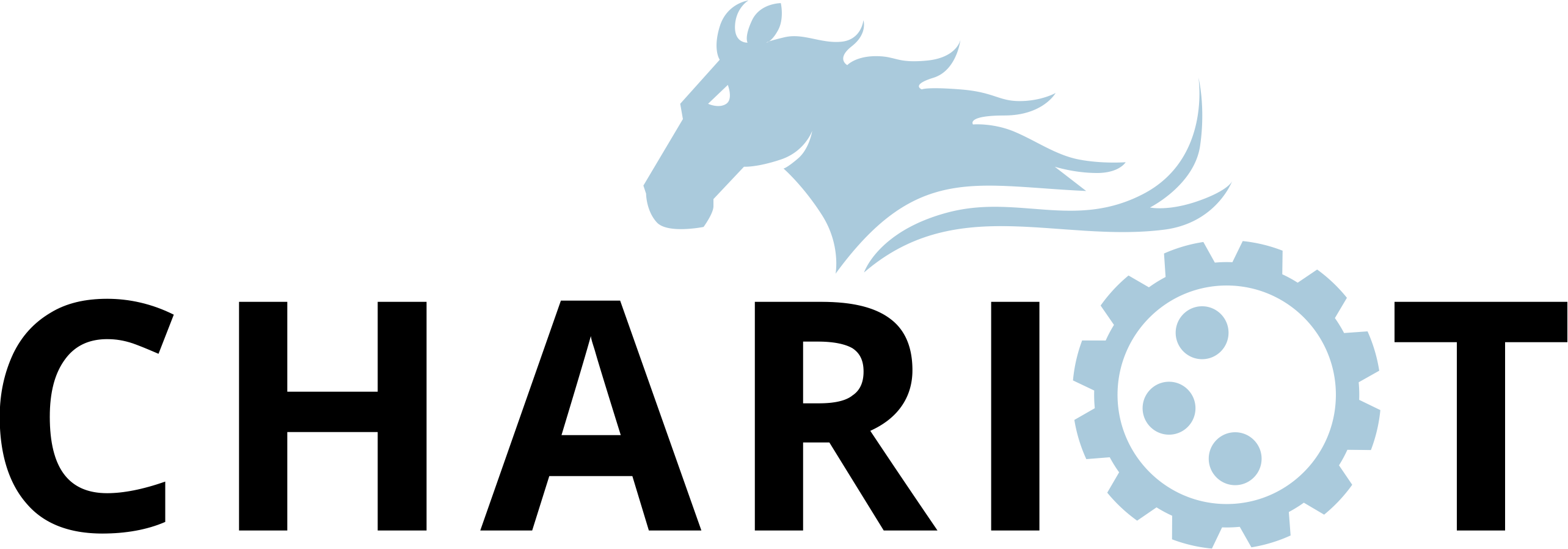 BY
Cache de Datos
De la perspectiva de BACnet
Offset=5
Offset=4
Perspectiva de Modbus: Contiene datos del 40010
Adjuntemos el Objeto BACnet AI(1) a esta parte del cache.
Offset=3
Offset=2
Perspectiva de Modbus: Contiene datos del 40003
600
También temenos que adjuntarle un NOMBRE y UNIDADES DE INGENIERÍA
Offset=1
100
Tipo de Datos = Float 
Cantidad de Objetos = 5
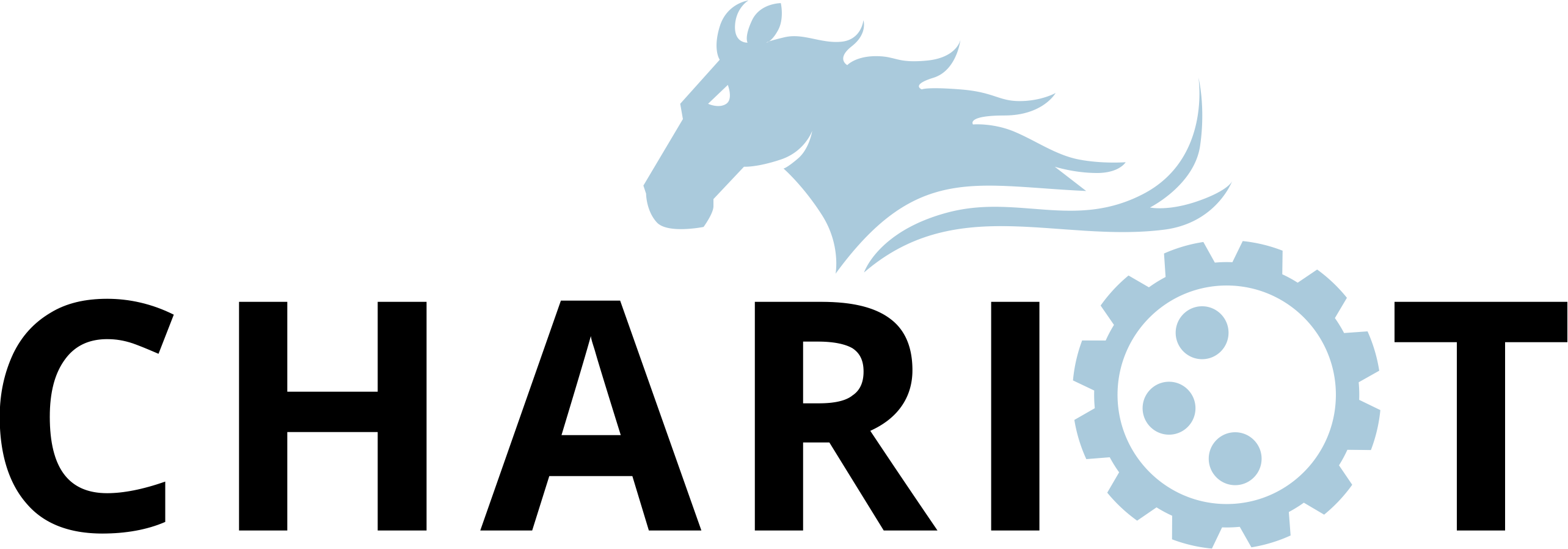 BY
Cache de Datos
De la perspectiva de BACnet
Offset=5
Offset=4
Perspectiva de Modbus: Contiene datos del 40010
Offset=3
Offset=2
Objeto BACnet: Entrada Análoga 1 – Frecuencia – Hertz
Perspectiva de Modbus: Contiene datos del 40003
600
Offset=1
100
Tipo de Datos = Float 
Cantidad de Objetos = 5
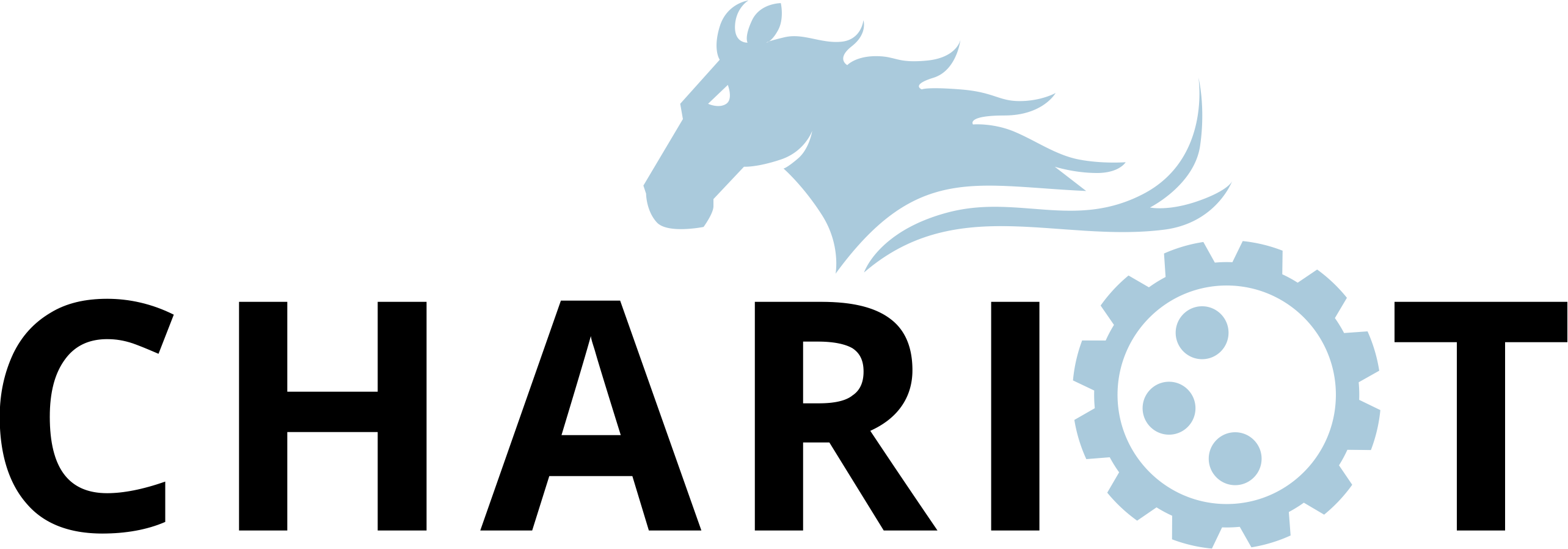 BY
Contine asignando los objetos BACnet
Cache de Datos
Offset=5
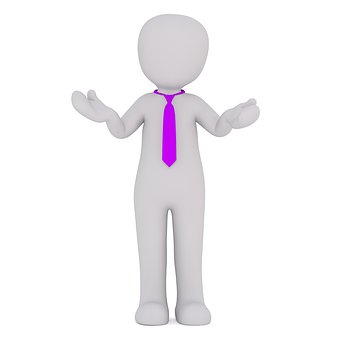 Offset=4
Perspectiva de Modbus: Contiene datos del 40010
Offset=3
Offset=2
Objeto BACnet: Entrada Análoga 1 – Frecuencia – Hertz
Perspectiva de Modbus: Contiene datos del 40003
600
Adjuntemos el Objeto BACnet AI(2) a esta parte del cache.
Offset=1
100
Tipo de Datos = Float 
Cantidad de Objetos = 5
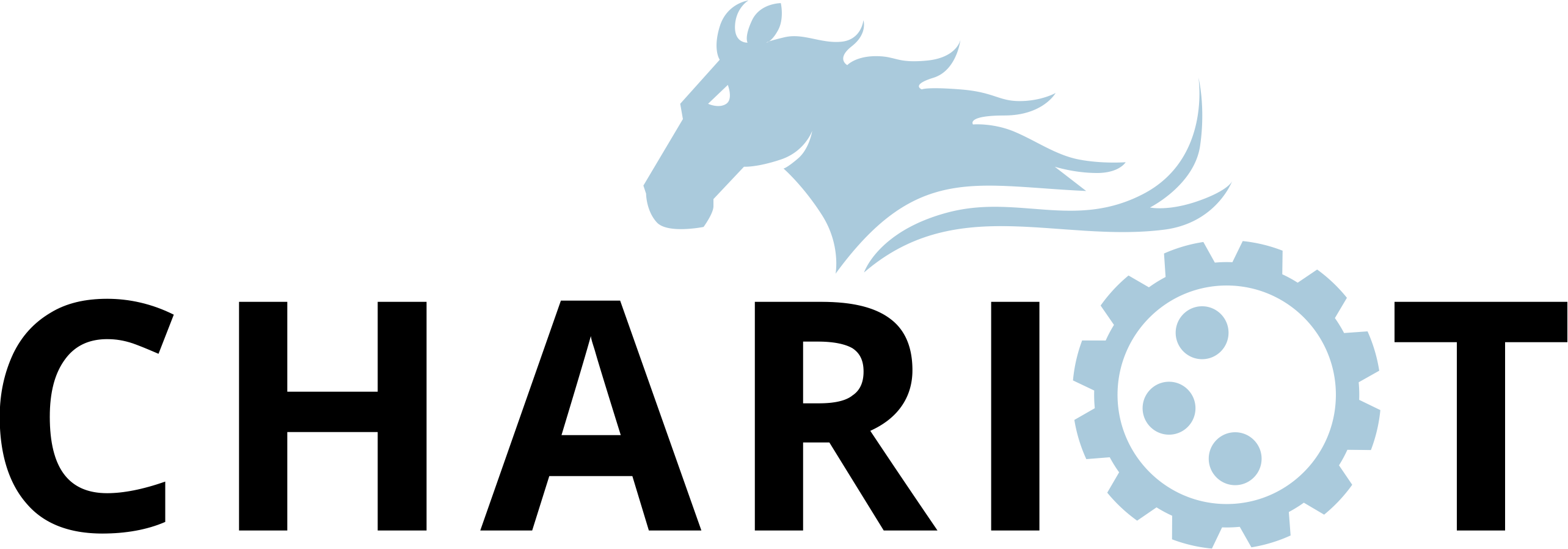 BY
Cache de Datos
De la perspectiva de BACnet
Offset=5
Dirección IP del Gateway= 10.10.122.10
“Device Instance Number” = 389001
Offset=4
Perspectiva de Modbus: Contiene datos del 40010
Offset=3
Offset=2
Objeto BACnet: Entrada Análoga 1 – Frecuencia – Hertz
Perspectiva de Modbus: Contiene datos del 40003
600
Offset=1
Objeto BACnet: Entrada Análoga 2 – 
Potencia Real Total - Watts
100
Tipo de Datos = Float 
Cantidad de Objetos = 5
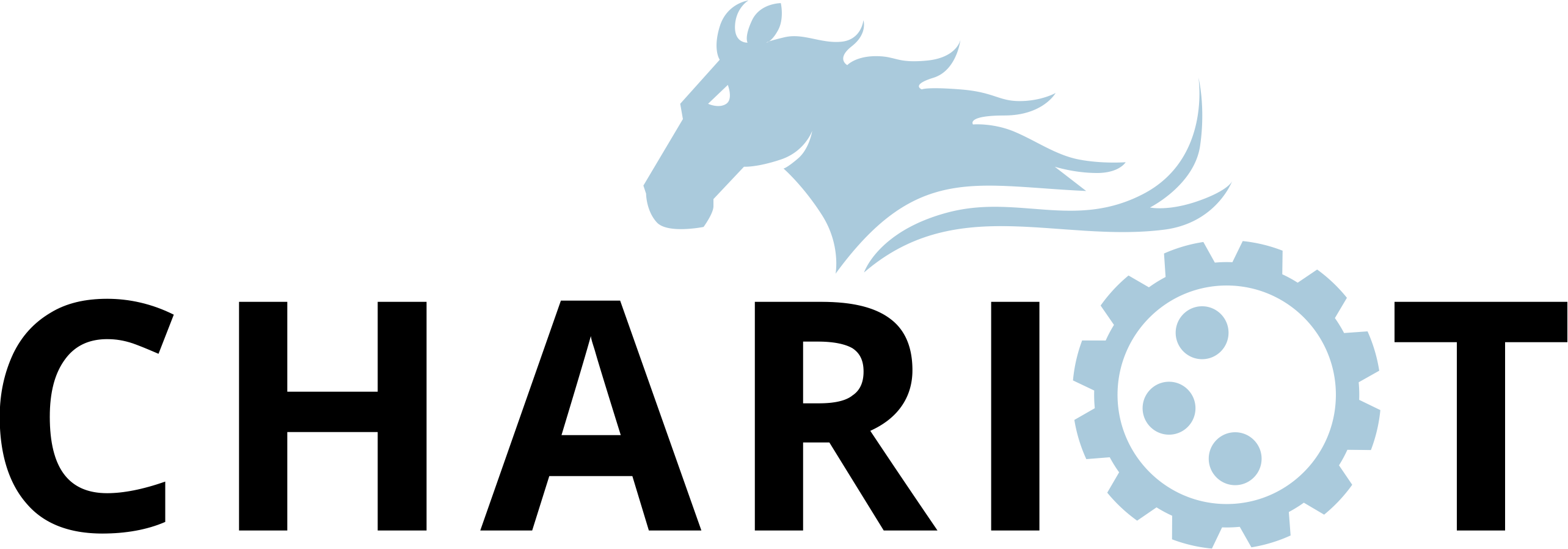 BY
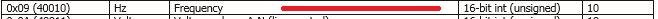 Vemos aquí que el factor de escala es 10. 
Esto significa que si leemos un valor de 600 en el registro 40010, entonces temenos que divider por 10 para sacar la frecuencia, que es de 60.
Pero nunca resolvimos el problema de la escala.
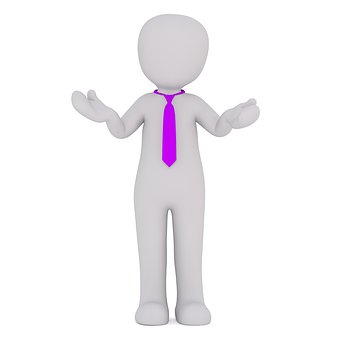 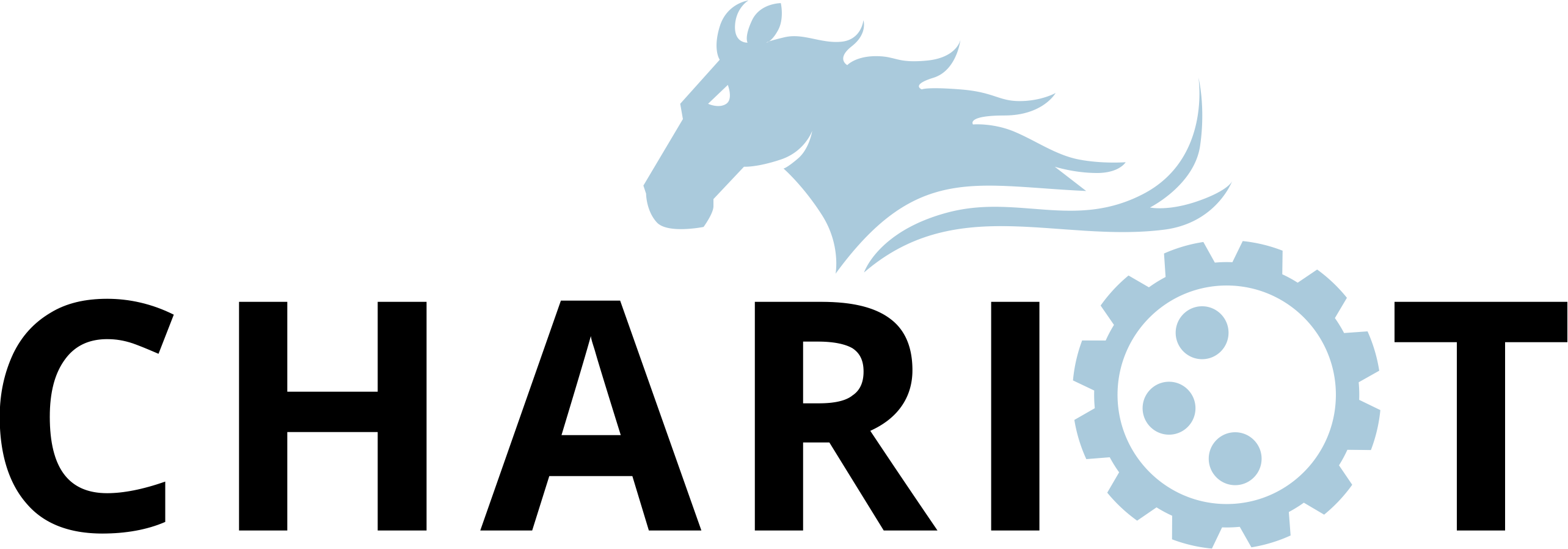 BY
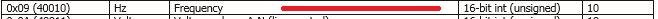 Definamos un ‘Mod’, o una ‘Modificación’ – una tarea para manipular datos
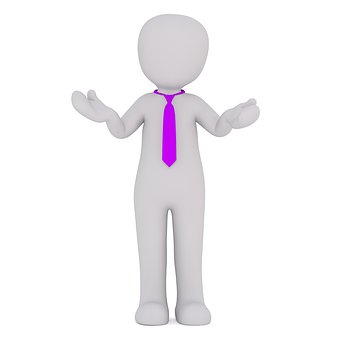 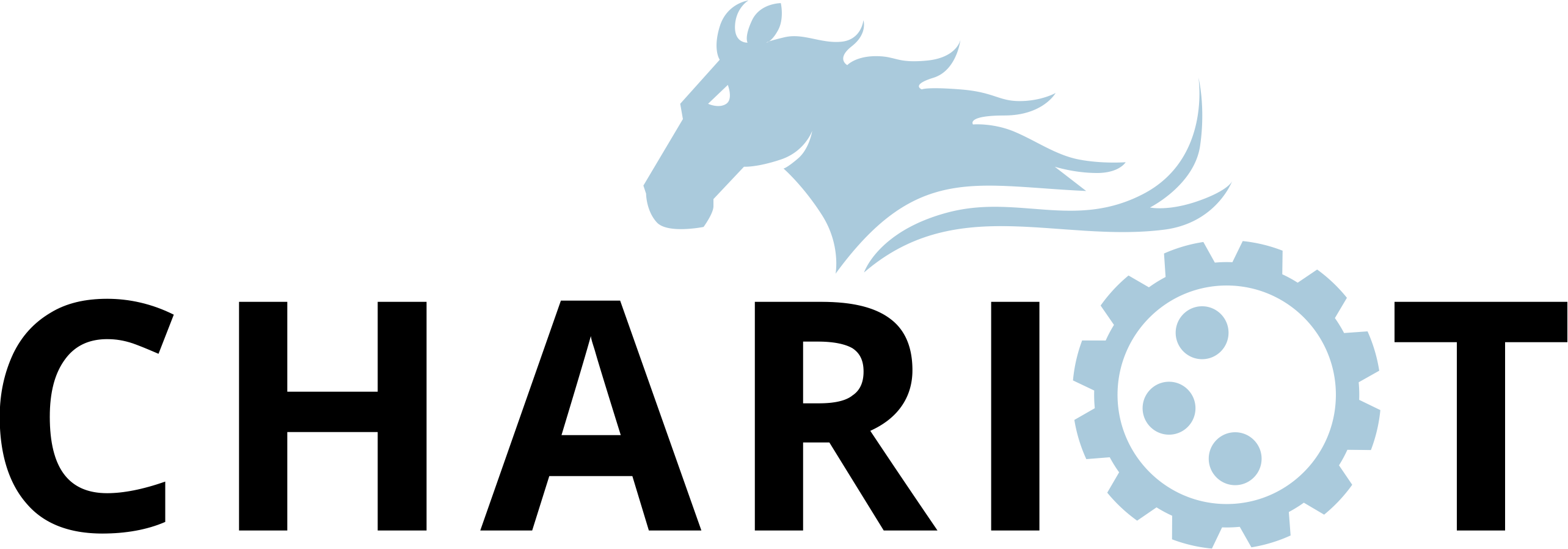 BY
Cache de Datos
Offset=5
Tarea Mod #1
Tome los contenidos del cache offset=2, divida por 10, y guarde el resultado en el offset 3. Haga esto de manera continua.
Offset=4
Perspectiva de Modbus: Contiene datos del 40010
Offset=3
Offset=2
Objeto BACnet: Entrada Análoga 1 – Frecuencia – Hertz
600
Offset=1
100
Tipo de Datos = Float 
Cantidad de Objetos = 5
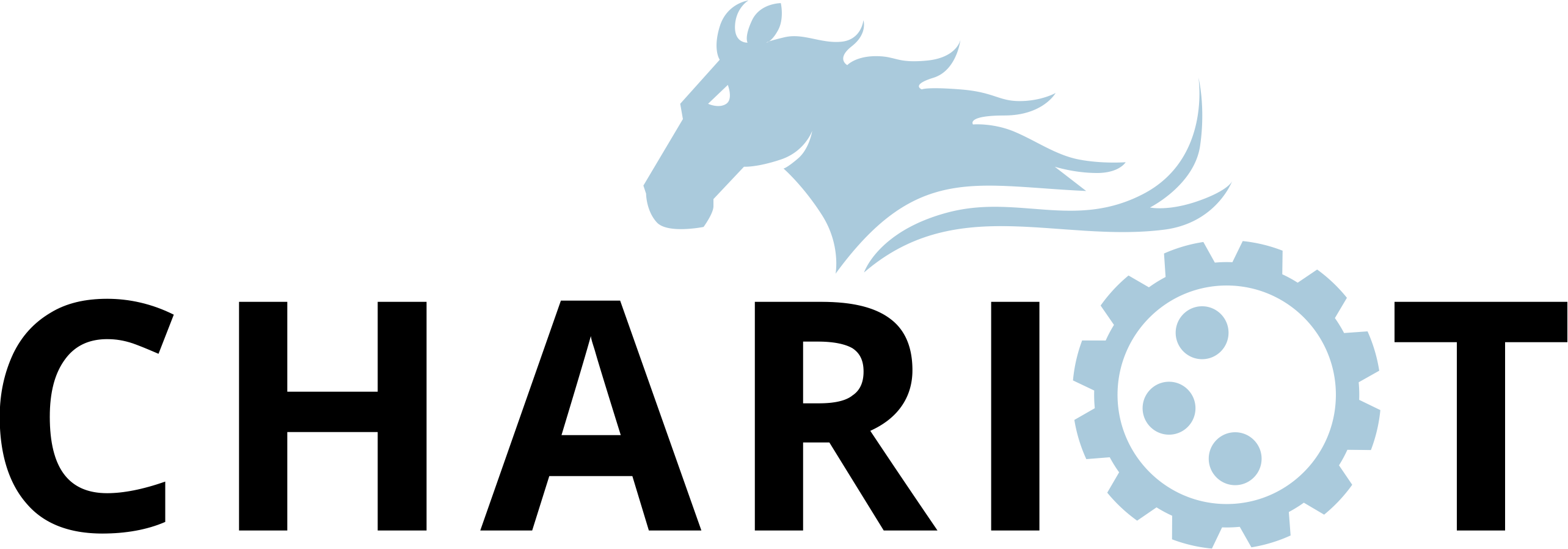 BY
Cache de Datos
Offset=5
Offset=4
Perspectiva de Modbus: Contiene datos del 40010
Offset=3
60
Offset=2
600
Tarea Mod #1
Tome los contenidos del cache offset=2, divida por 10, y guarde el resultado en el offset 3. Haga esto de manera continua.
Offset=1
100
Tipo de Datos = Float 
Cantidad de Objetos = 5
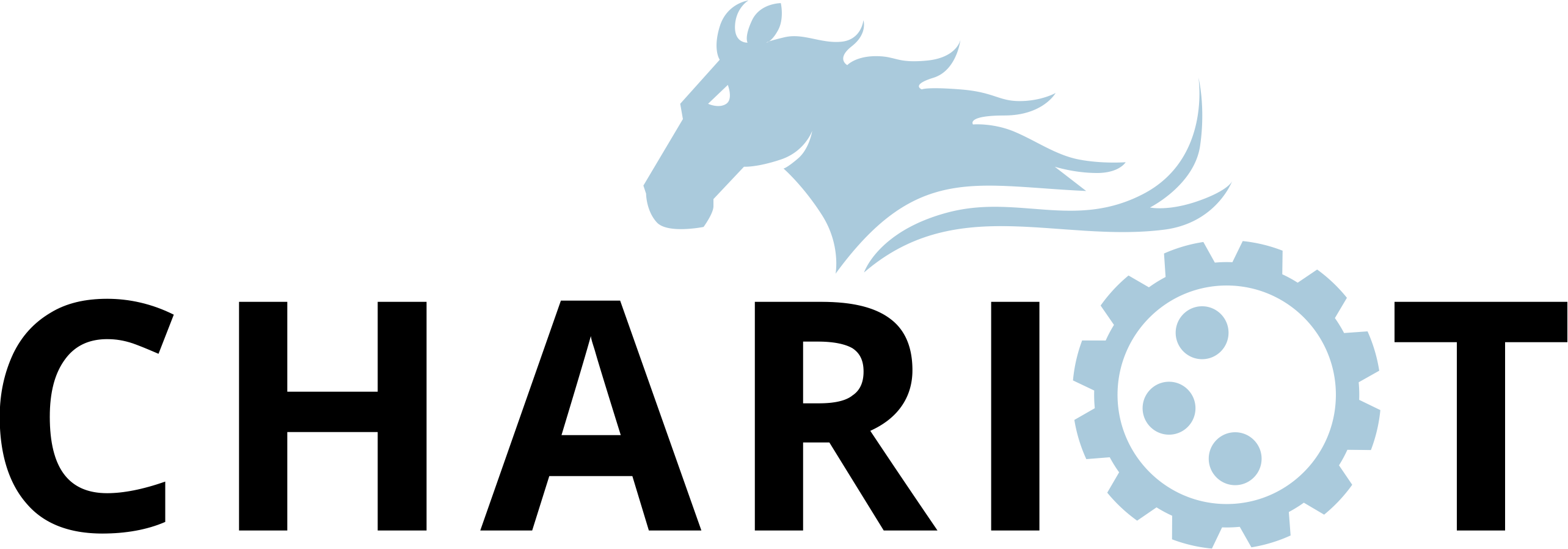 BY
Cache de Datos
Tiene sentido el cambiar el mapeo de BACnet.
Offset=5
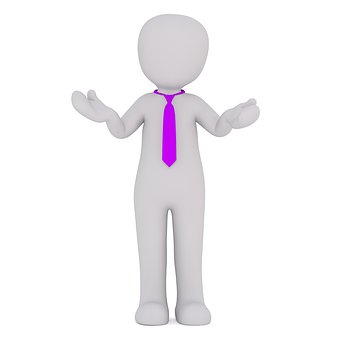 Offset=4
Tarea Mod #1
Tome los contenidos del cache offset=2, divida por 10, y guarde el resultado en el offset 3. Haga esto de manera continua.
Offset=3
60
Offset=2
600
Offset=1
100
Tipo de Datos = Float 
Cantidad de Objetos = 5
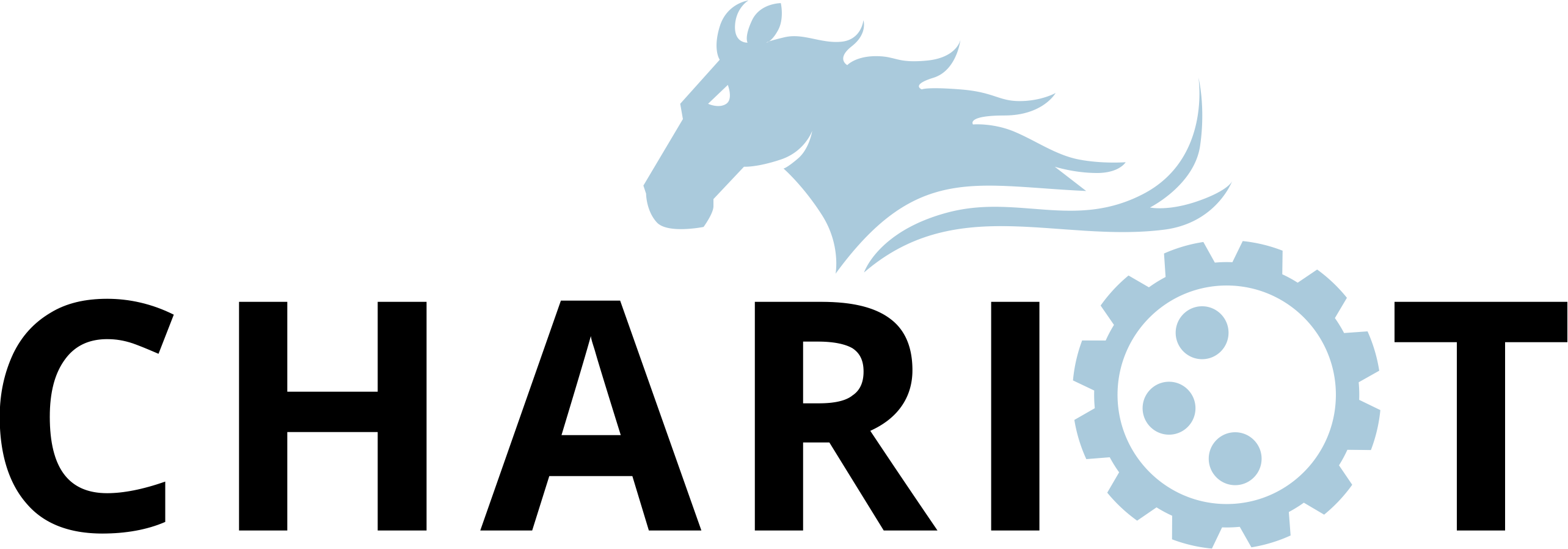 BY
Cache de Datos
Tiene sentido el cambiar el mapeo de BACnet.
Offset=5
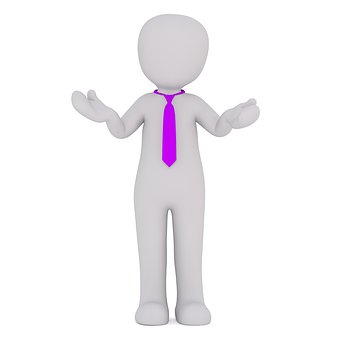 Offset=4
Tarea Mod #1
Tome los contenidos del cache offset=2, divida por 10, y guarde el resultado en el offset 3. Haga esto de manera continua.
Offset=3
60
Objeto BACnet: Entrada Análoga 1 – Frecuencia – Hertz
Offset=2
600
Offset=1
Objeto BACnet: Entrada Análoga 2 – 
Potencia Real Total - Watts
100
Tipo de Datos = Float 
Cantidad de Objetos = 5
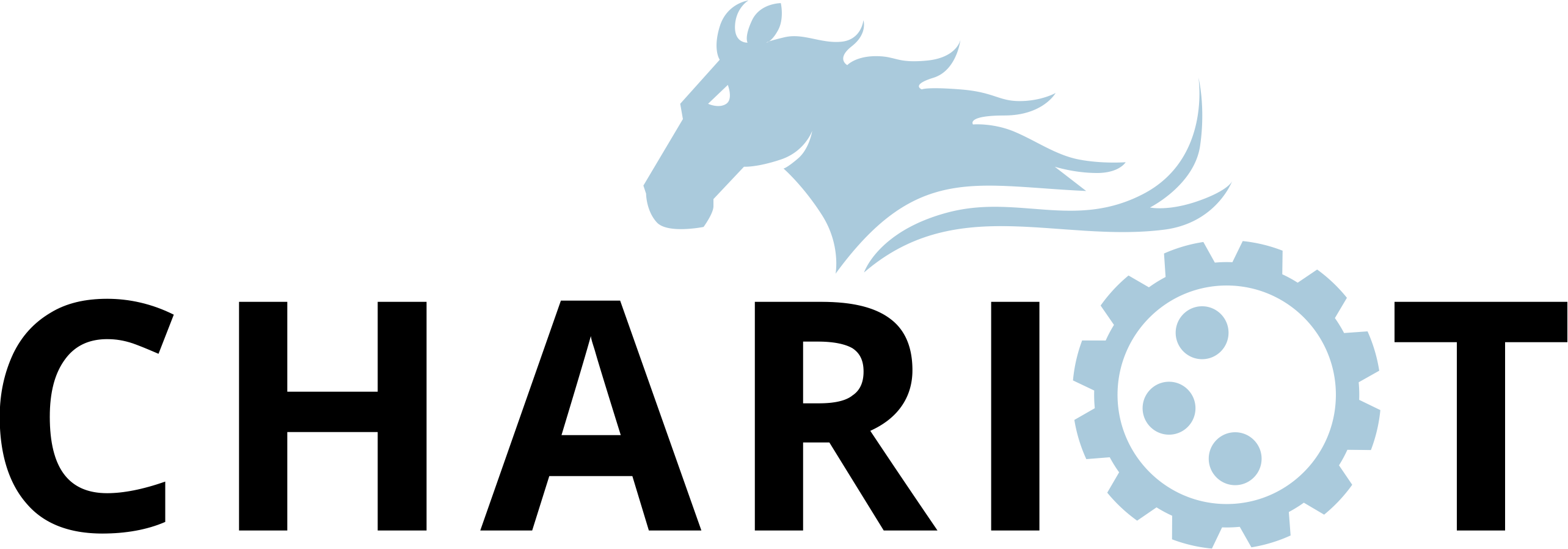 BY
Cache de Datos
Tiene sentido el cambiar el mapeo de BACnet.
Offset=5
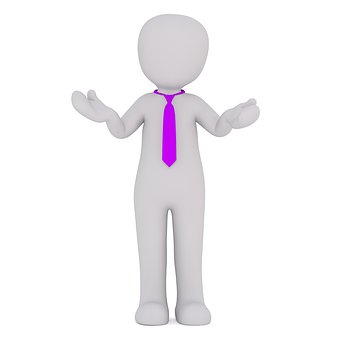 Offset=4
Tarea Mod #1
Tome los contenidos del cache offset=2, divida por 10, y guarde el resultado en el offset 3. Haga esto de manera continua.
Offset=3
60
Objeto BACnet: Entrada Análoga 1 – Frecuencia – Hertz
Offset=2
600
Offset=1
Objeto BACnet: Entrada Análoga 2 – 
Potencia Real Total - Watts
100
Tipo de Datos = Float 
Cantidad de Objetos = 5
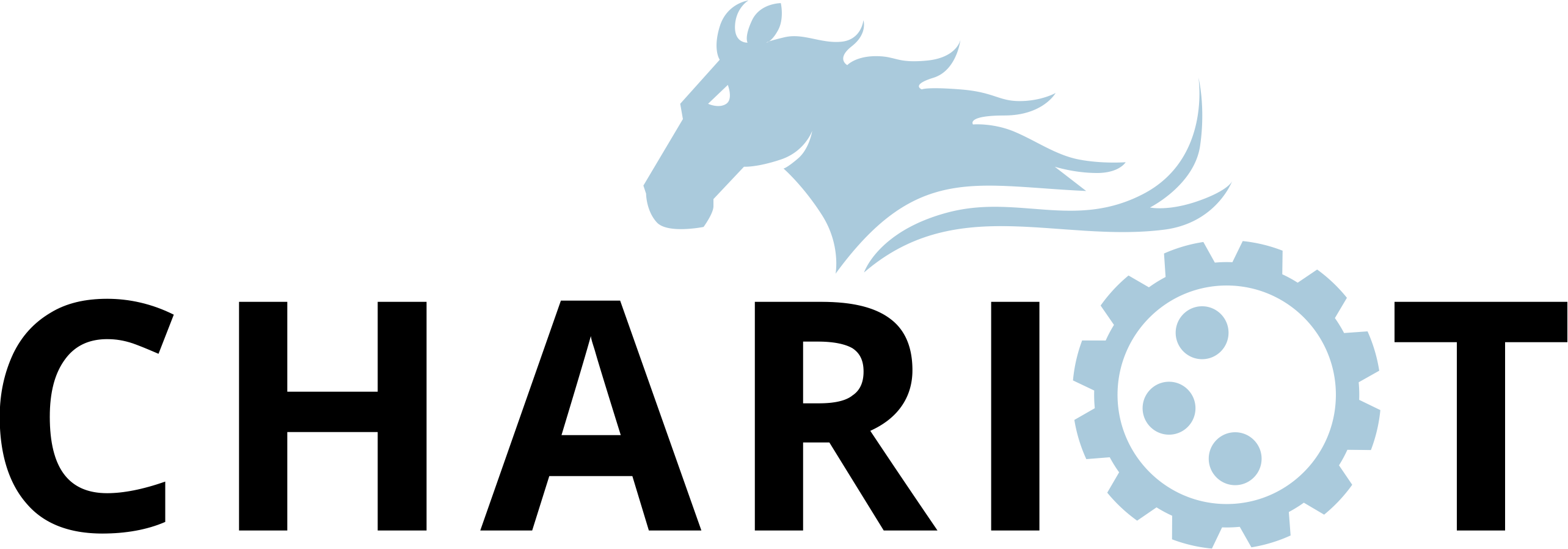 BY
Cache de Datos
Offset=5
Ahora cuando lean AI(1), recibirán la frecuencia con la escala correcta.
Offset=4
Perspectiva de Modbus: Contiene datos del 40010
Offset=3
Objeto BACnet: Entrada Análoga 1 – Frecuencia – Hertz
60
Offset=2
Objeto BACnet: Entrada Análoga 1 – Frecuencia – Hertz
Perspectiva de Modbus: Contiene datos del 40003
600
Offset=1
Objeto BACnet: Entrada Análoga 2 – 
Potencia Real Total - Watts
100
Tipo de Datos = Float 
Cantidad de Objetos = 5
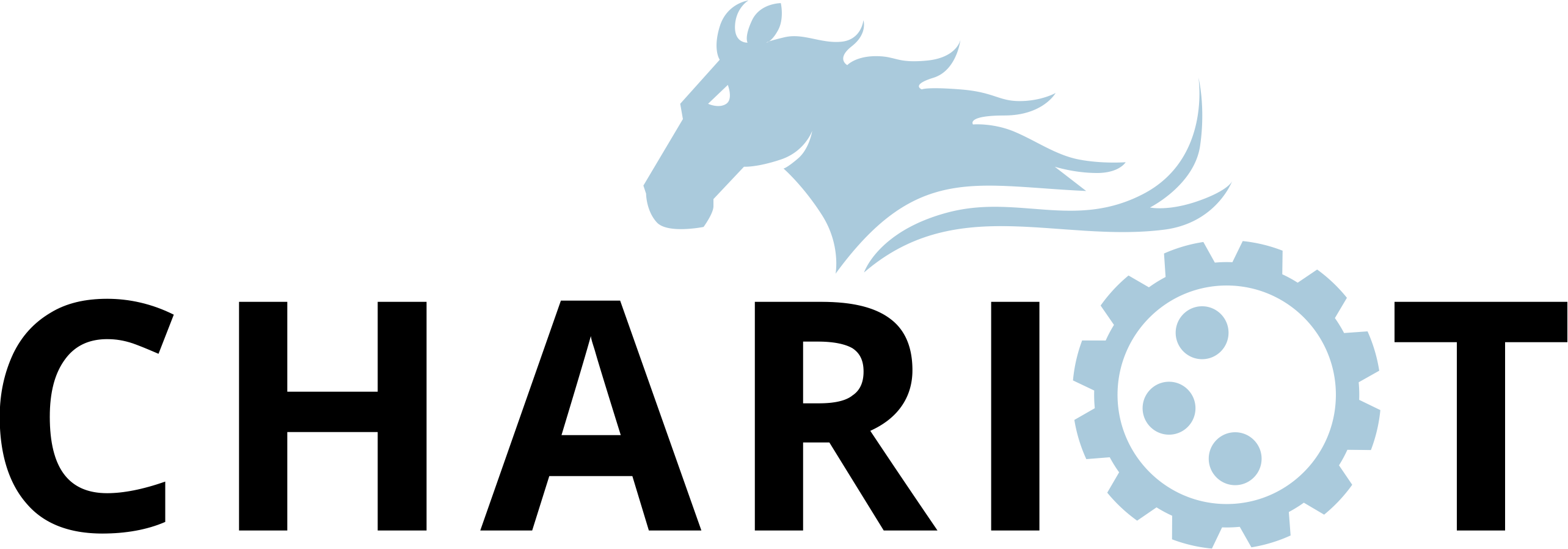 BY
Hagamos que las pruebas sean más fáciles
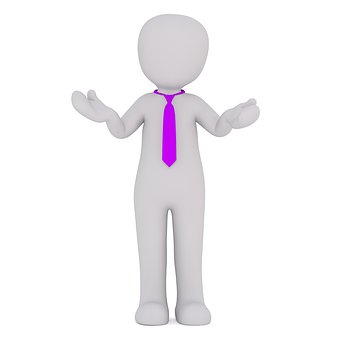 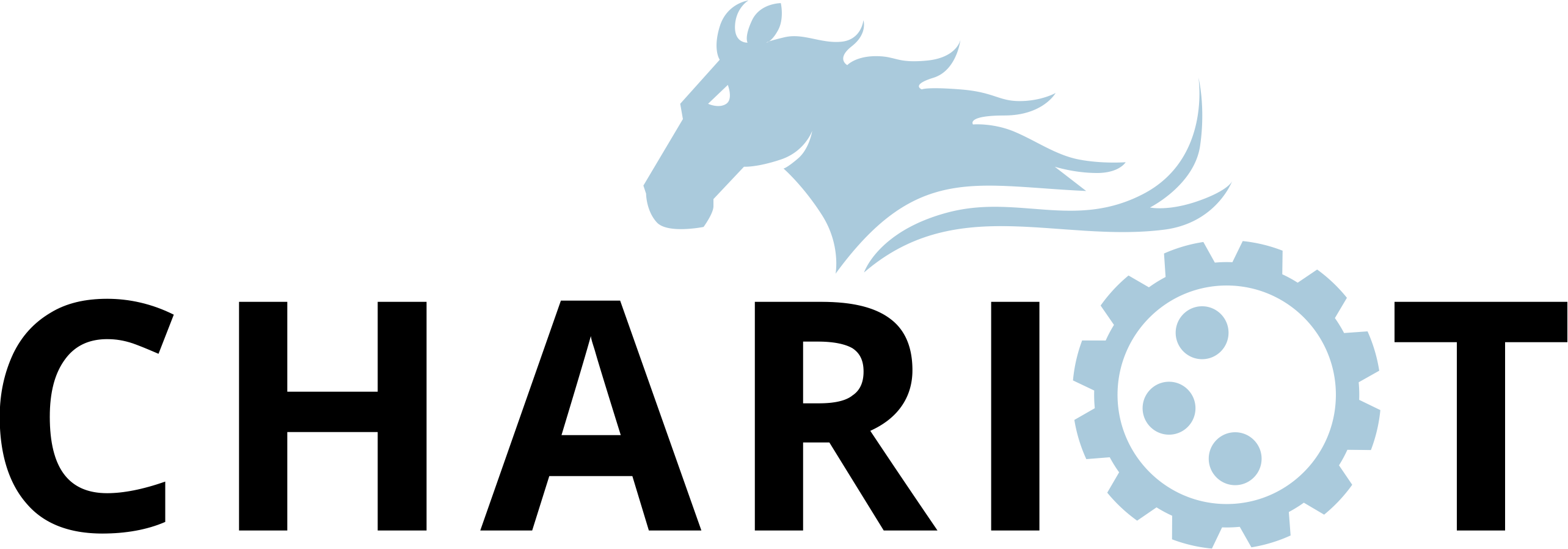 BY
Cache de Datos
En vez de AI(1) y AI(2), ahora temenos AI(40003) y AI(40010).
En otras palabras, los números de instancia de BACnet corresponden a los números de los registros de Modbus.
Esto hará más fácil la depuración o las pruebas.
Offset=5
Offset=4
Perspectiva de Modbus: Contiene datos del 40010
Offset=3
60
Objeto BACnet: Entrada Análoga 40010 – Frecuencia – Hertz
Offset=2
Perspectiva de Modbus: Contiene datos del 40003
600
Offset=1
Objeto BACnet: Entrada Análoga 40003 – 
Potencia Real Total - Watts
100
Tipo de Datos = Float 
Cantidad de Objetos = 5
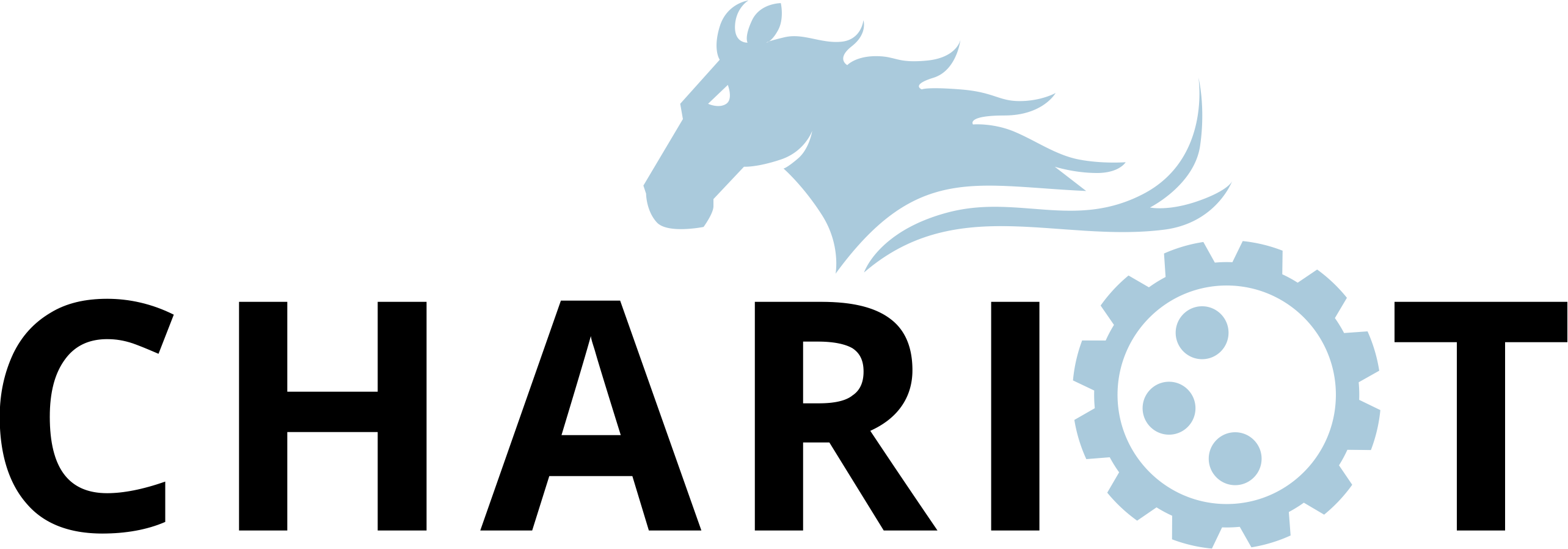 BY
El Fin
Septiembre 2018
© Chipkin Automation Systems Inc.
Contáctese con Chipkin – chariot@chipkin.com
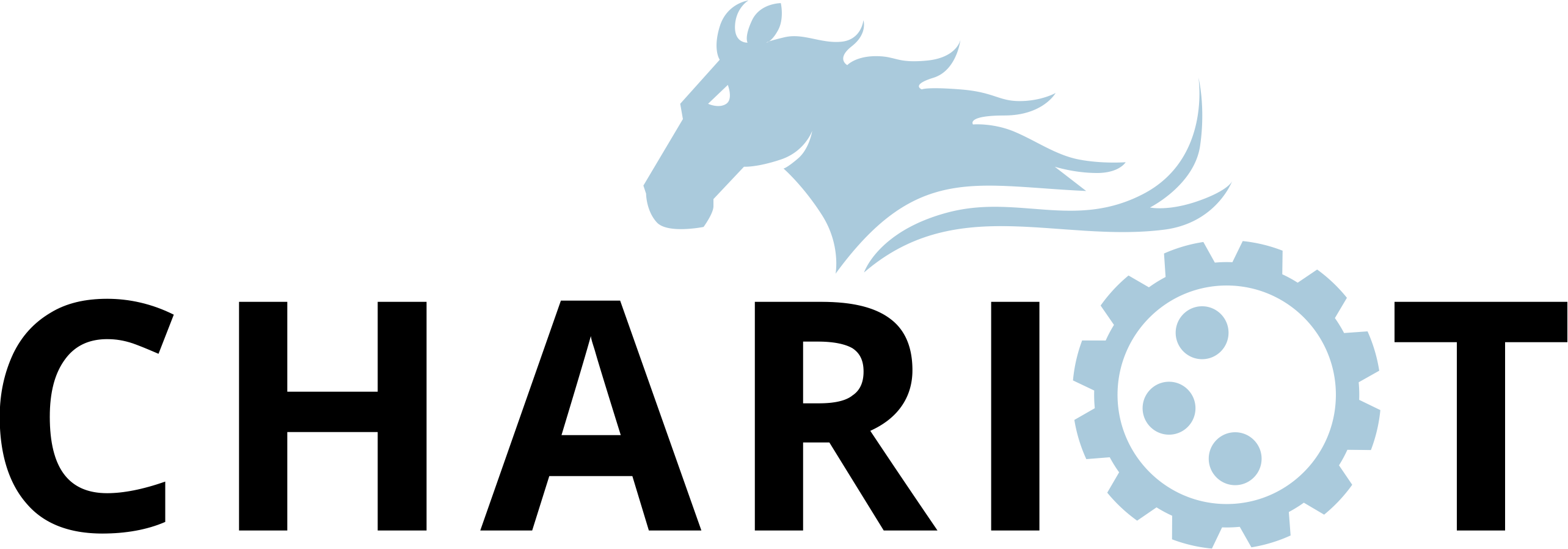 BY